笔杆用户使用指南
Wuhan lib imformation technologe co.,LTD
笔杆网介绍
笔杆网是一个基于大数据的写作与创新平台。笔杆根据用户传统的写作习惯，将写作的过程划分为6大部分,即选题分析,资料搜集,提纲推荐,在线写作,参考文献,论文查重，专注解决写作各个阶段的问题。笔杆目前提供毕业论文写作的辅助和职称论文的写作辅助，专注学术创新的教育研究。通过云计算和大数据技术提供高效的写作环境。
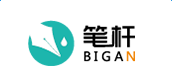 目录
选题分析
资料搜集
推荐提纲
在线写作
写作模板
基金/期刊分析
论文查重
参考文献
登录注册
A
B
C
D
E
I
H
G
F
A
注册登录
一  笔杆网首页
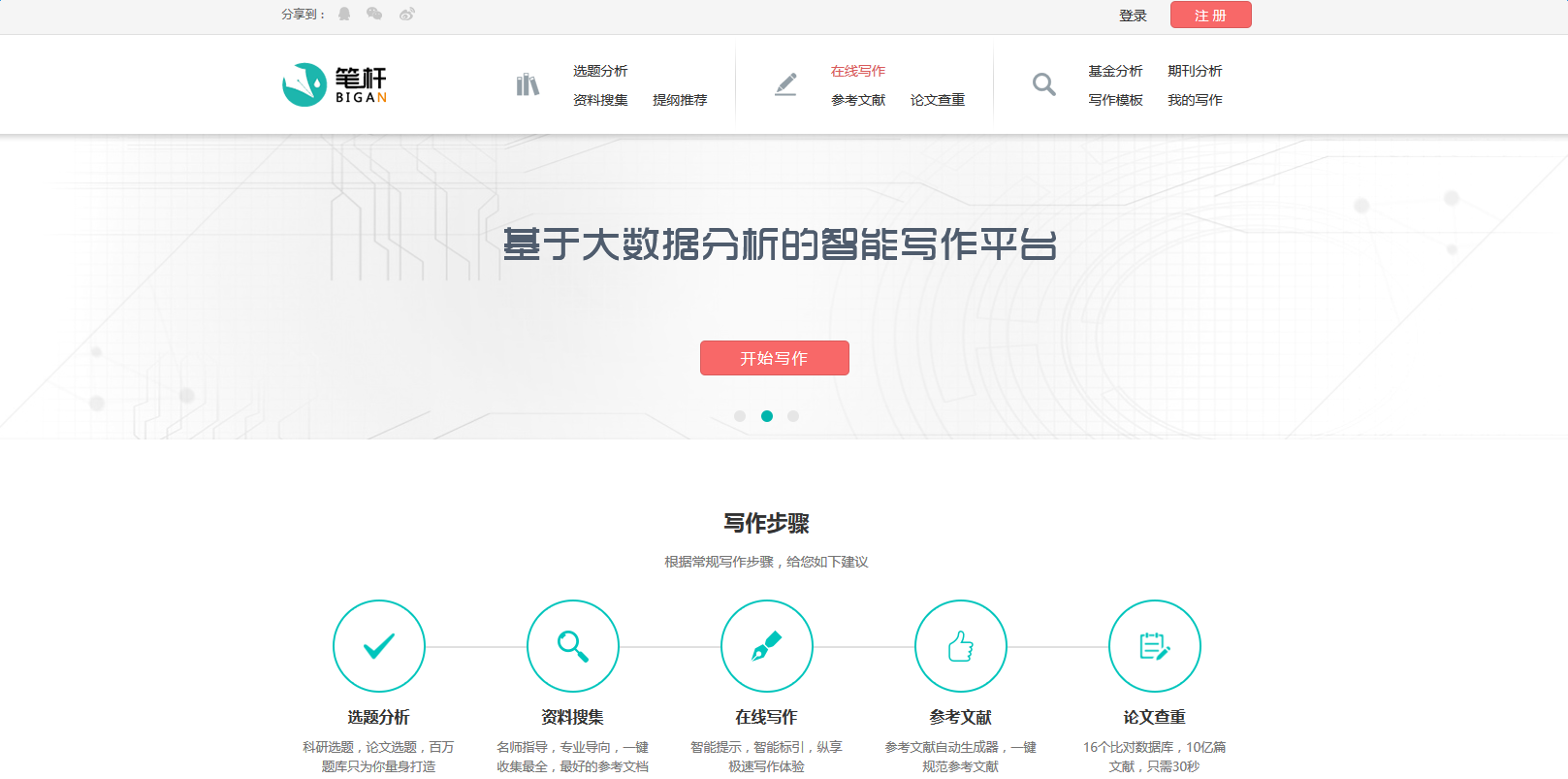 注册登录入口
二 注册
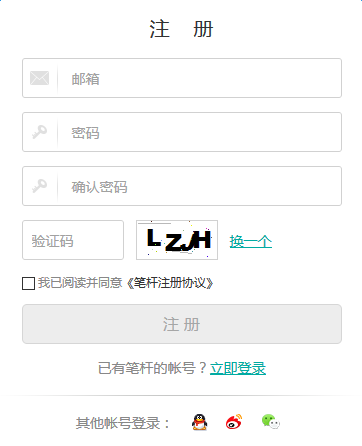 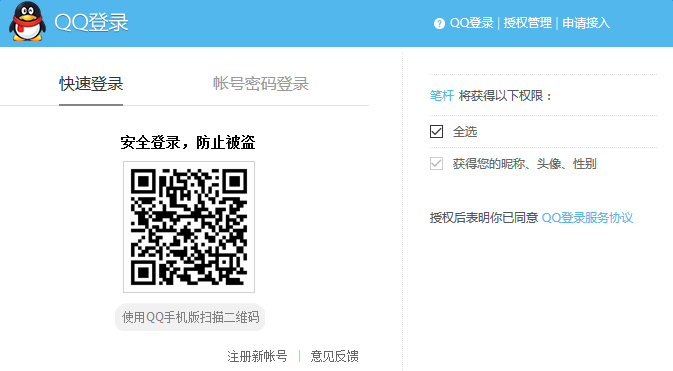 输入您的邮箱和密码点击注册.注册后登录邮箱进行验证.
用第三方账户QQ,新浪微博,微信进行注册,登录
三 登录和退出
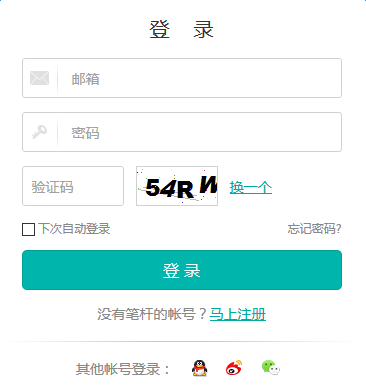 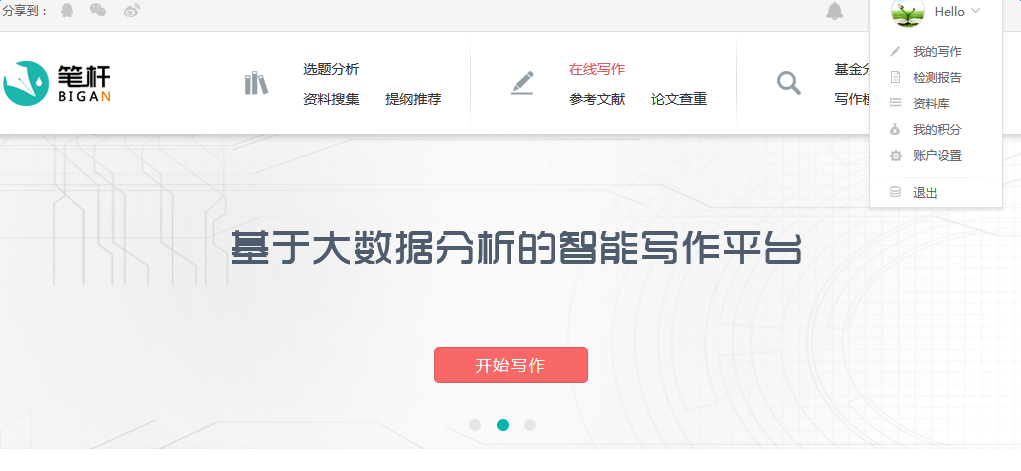 点击退出
输入您注册过的邮箱和密码登录笔杆网
B
选题分析
一  填写基本信息
1.顶部导航,点击一下
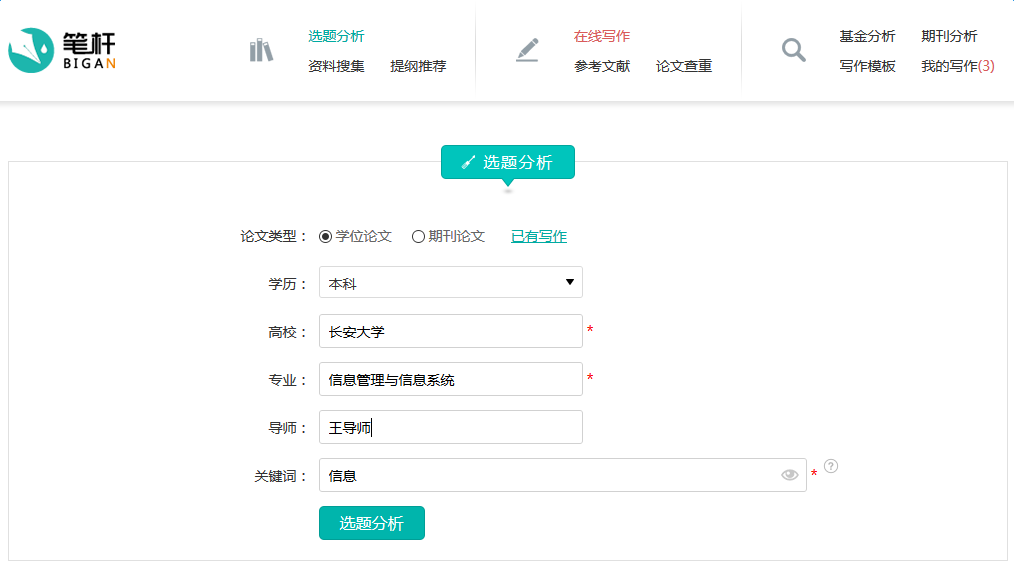 2.笔杆收录了我们国家的大学信息作为数据库的一部分,让您轻松找到您的学校和专业.
3. 写好论文基本信息,点击选题分析
二  填写基本信息---关键词
1.点击”眼睛”图标即可对关键词进行优化,推荐相关主题的关键词
3.当输入框内的关键词发生变化时,点击再此优化,就会根据新的关键词重新进行推荐,做到实时更新
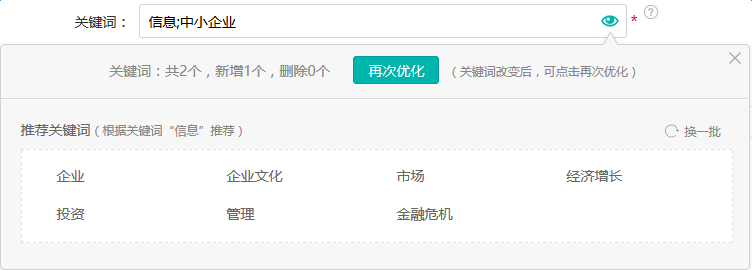 2.点击关键词,即可添加到关键词输入框内
三  填写基本信息---已有写作
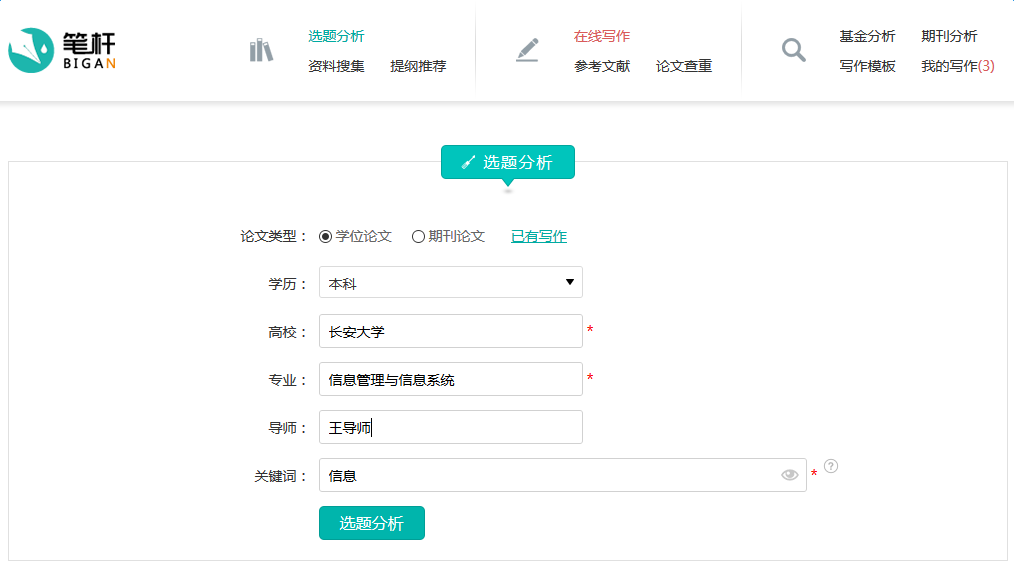 1.点击一下
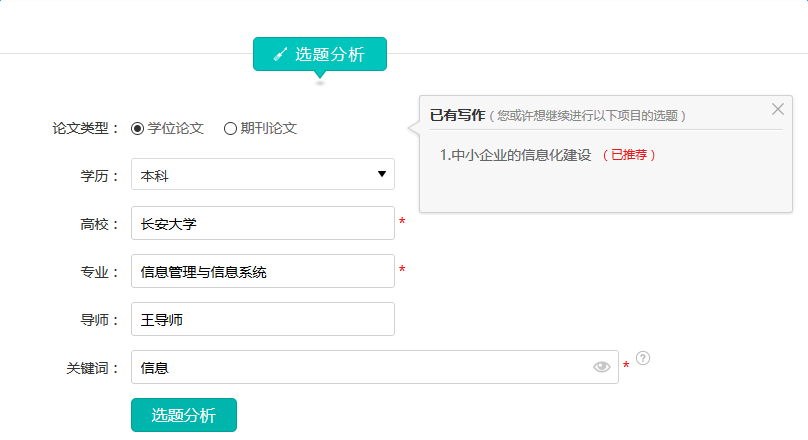 2.弹出框,进度提醒,点击论文题目即可快速切换到另一论文的写作
四  选题分析结果---重新分析
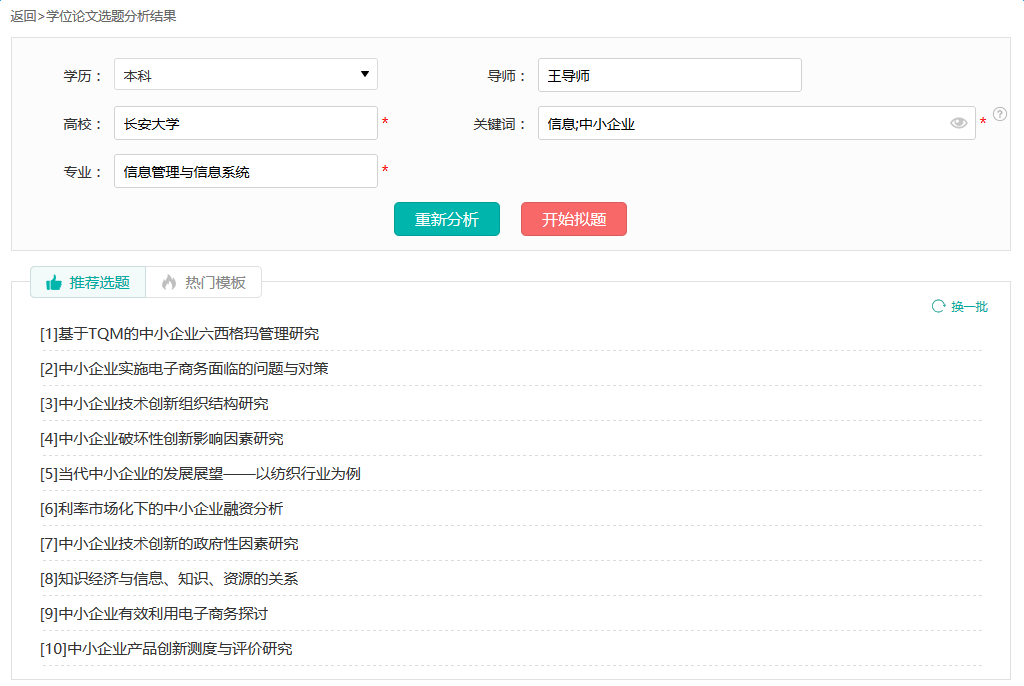 1.修改基本信息,例如:增加一个关键词
2.点击重新分析
3.推荐选题发生变化,我们是根据你输入的信息进行的推荐,实现了个性化的推荐.
五  选题分析结果---选题分析
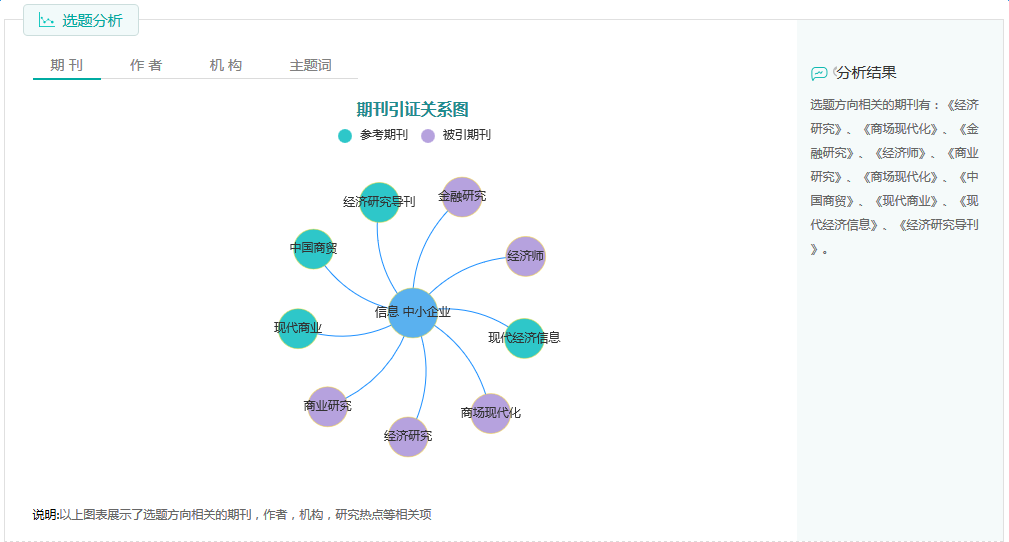 分析结果可视化
给出分析结论
附带分析结果文字解说
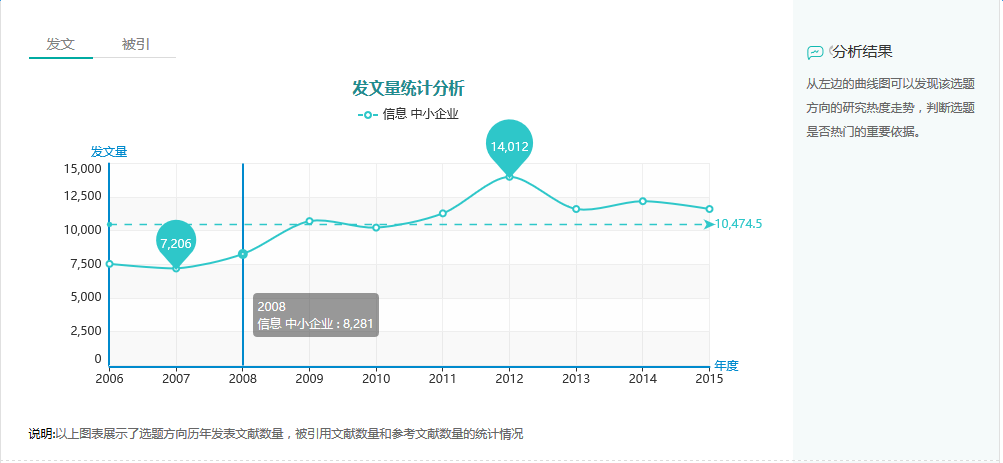 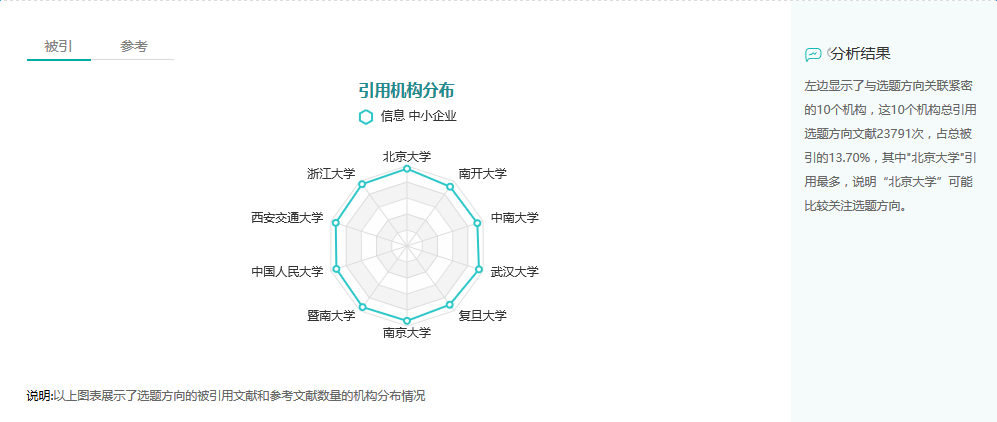 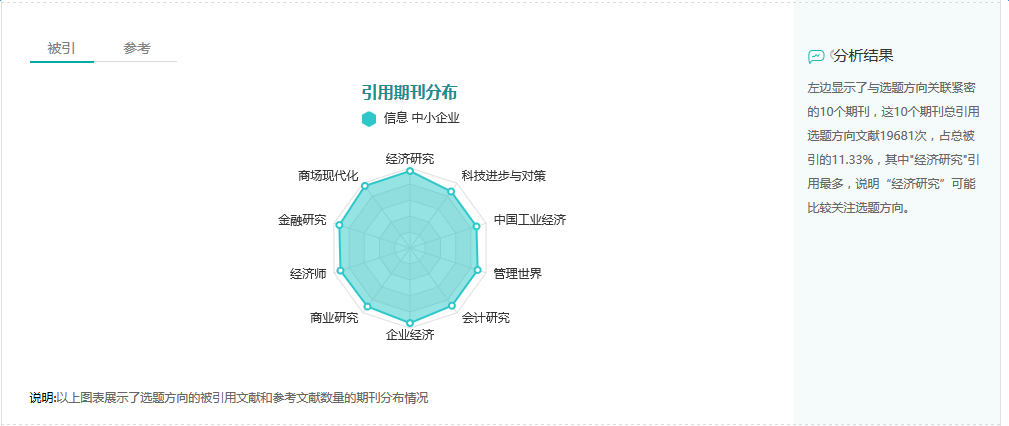 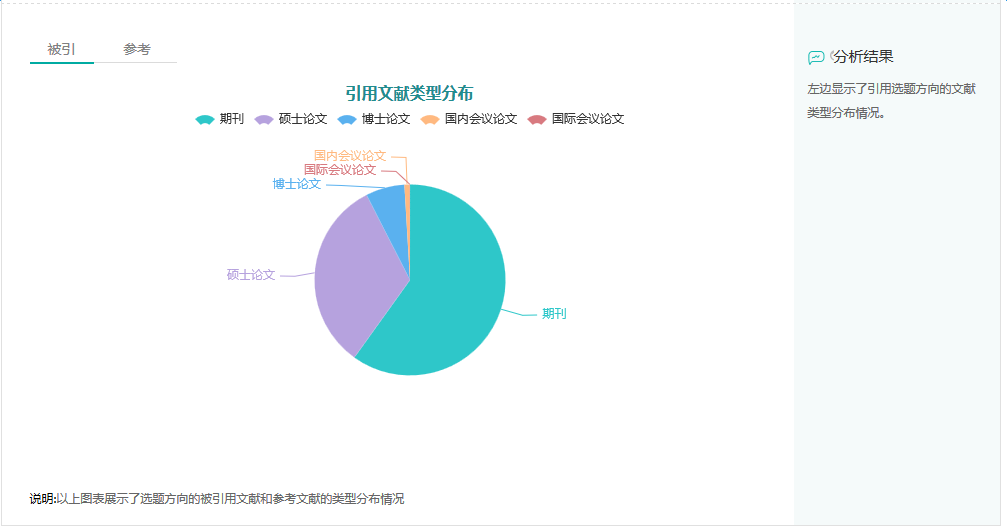 选题分析提供了期刊引证,作者,机构和主题词关系图,发文和被引量统计,引用和参考机构分布,引用和参考期刊分布引用和参考文献类型分布共12项分析结果
六  选题分析结果---备选题目
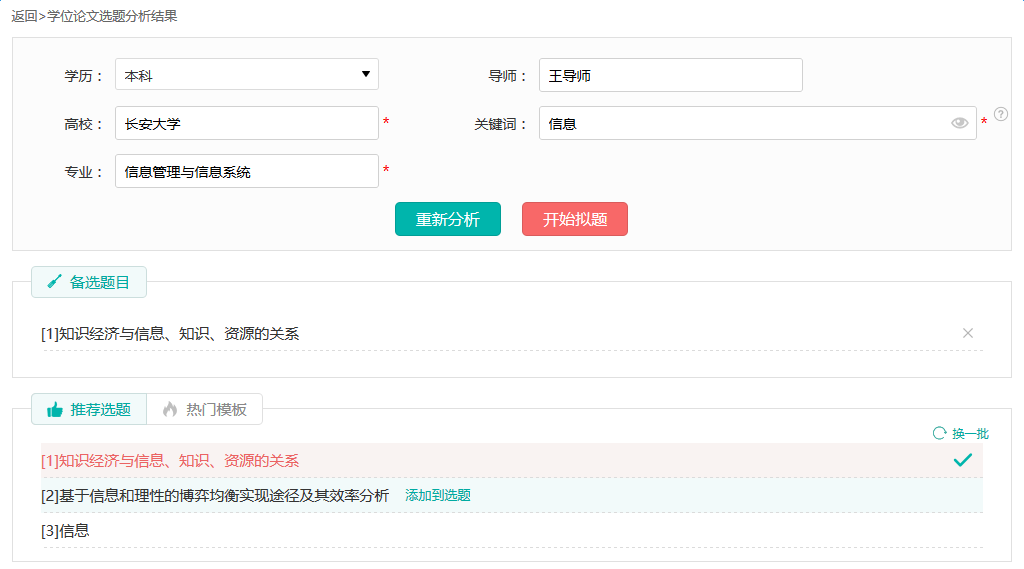 5.点击开始拟题
3.推荐选题出现在备选题中
4.点击删除该备选选题
1.点击换一批,推荐就会更换一批新的选题
2.点击添加到选题,就能将其作为您的备选题目
七   拟定题目
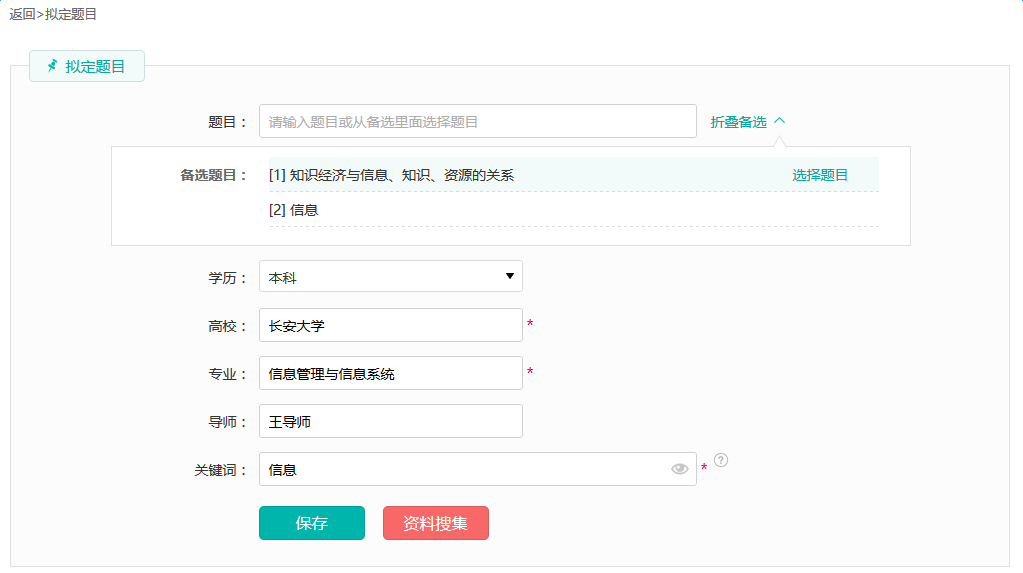 1.从备选题目中点击选择题目
2.点击保存
笔杆的选题分析是:

1. 应用500万专业学位论文题库，3000万学术期刊，智能分类，定位准确,根据高校，专业，导师和写作方向关键词，精准的从千万题库中定位合适选题。

2.学术热点分布，学术态势走向预测，评价指数追踪, 让你的选题不仅易写，而且与众不同。
总结
下一步
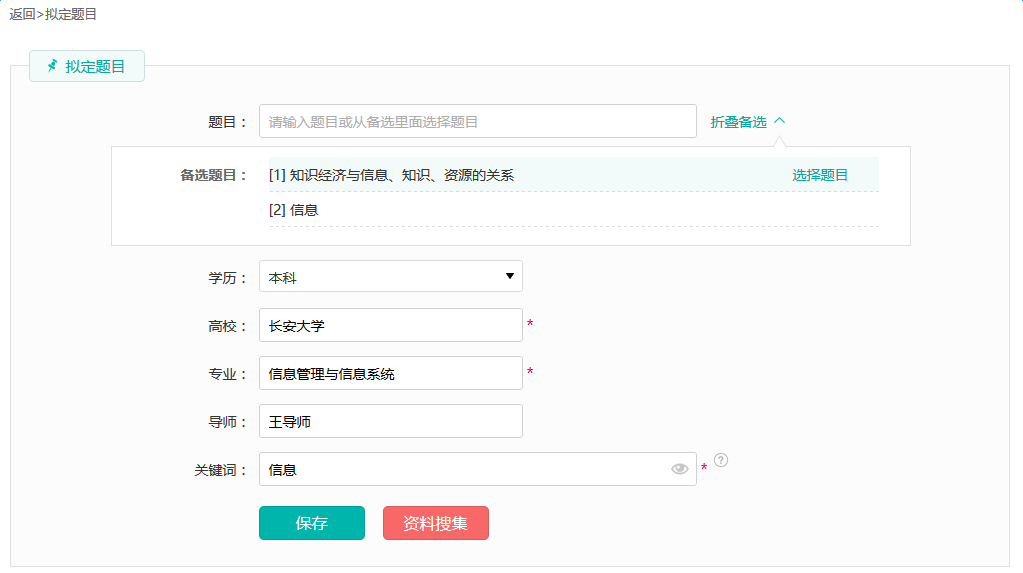 点击资料搜索
C
资料搜集
一  重新搜索
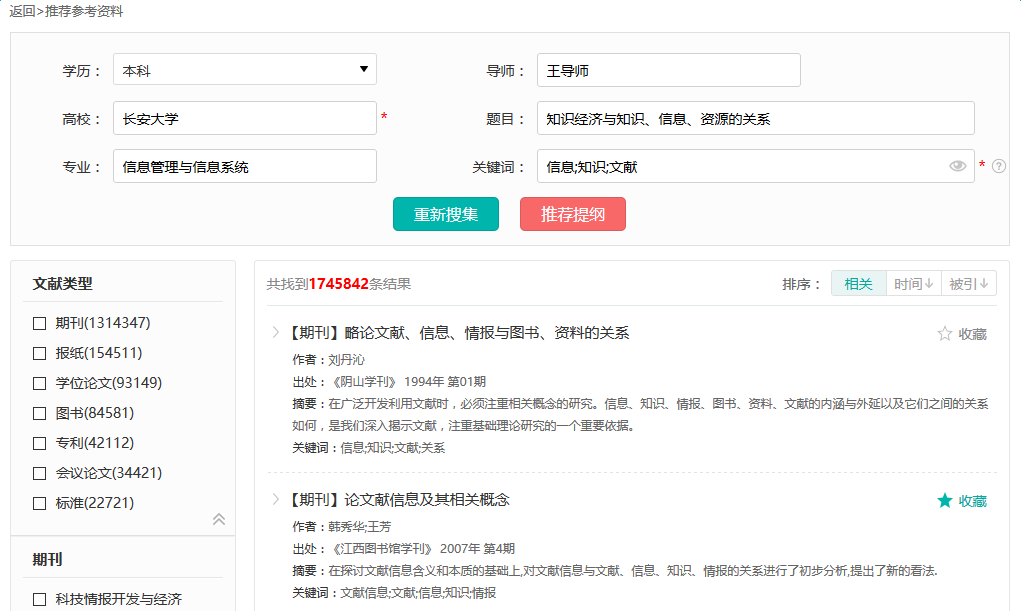 修改论文信息,点击重新搜索,提供个性化的参考资料
点击收藏，即可收藏到我的资料库
二 资料库---收藏
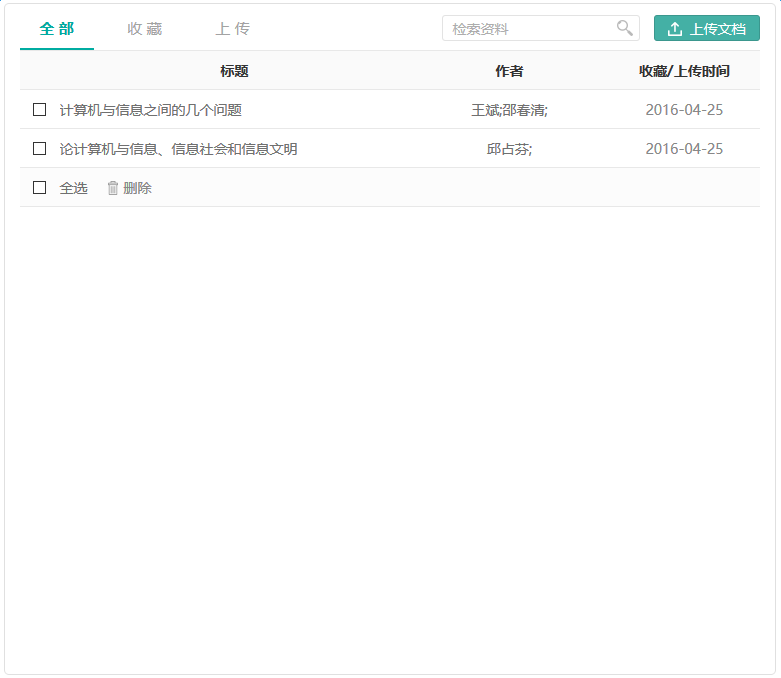 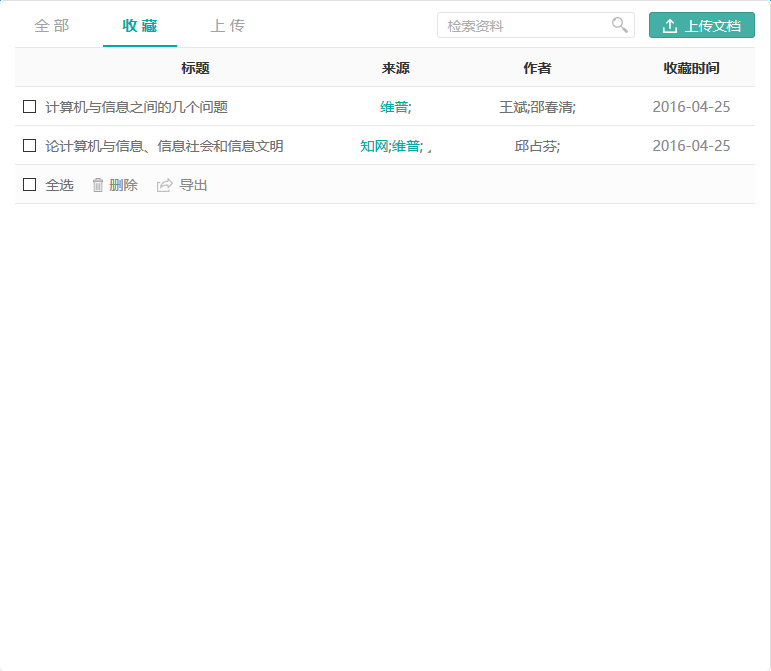 1.点击可查看原文
2.可以进行删除和导出操作
三  推荐参考资料
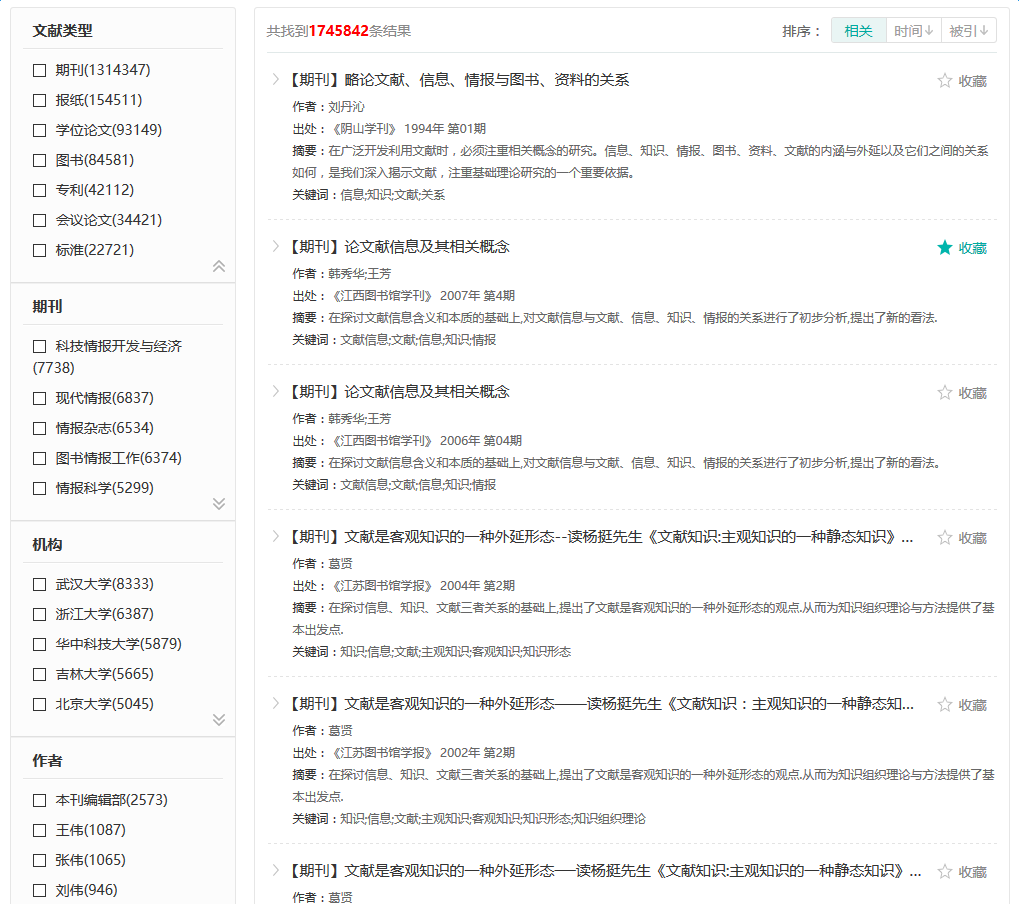 可按照相关性、时间顺序、被引量进行排序
文献筛选，可选择文献类型、机构、期刊、作者、语言等
四  参考文献详情
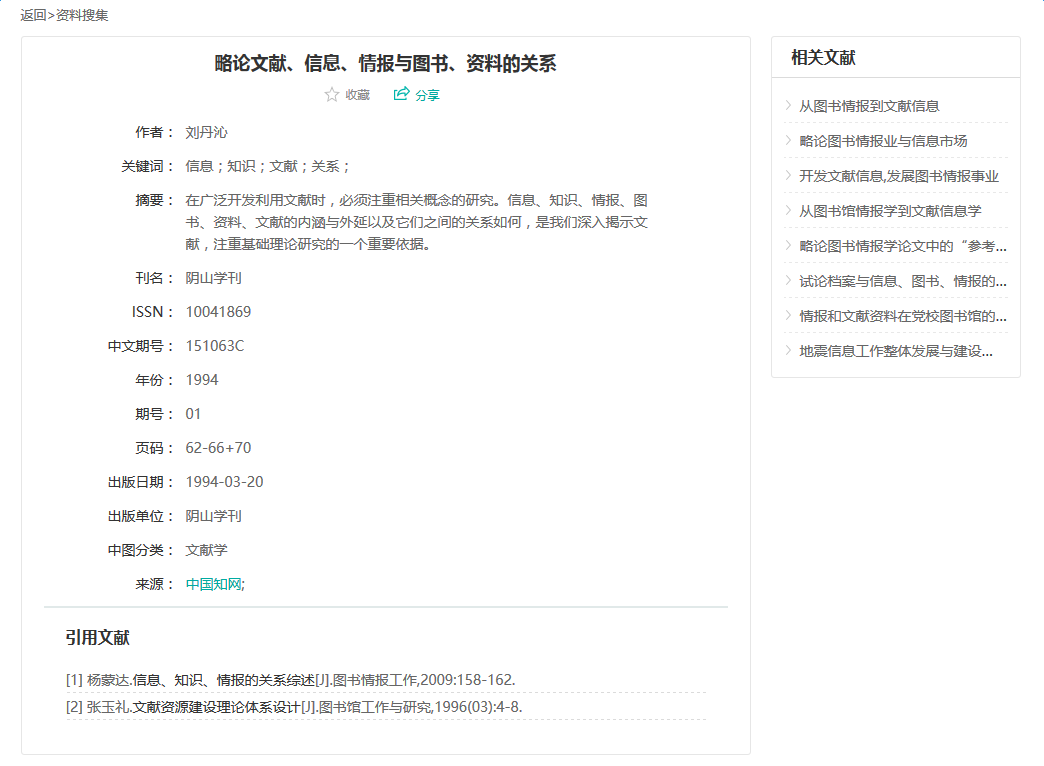 文献资料详情查看
推荐与该文献相关的文献
该文献所引用的参考文献
五  资料库---上传
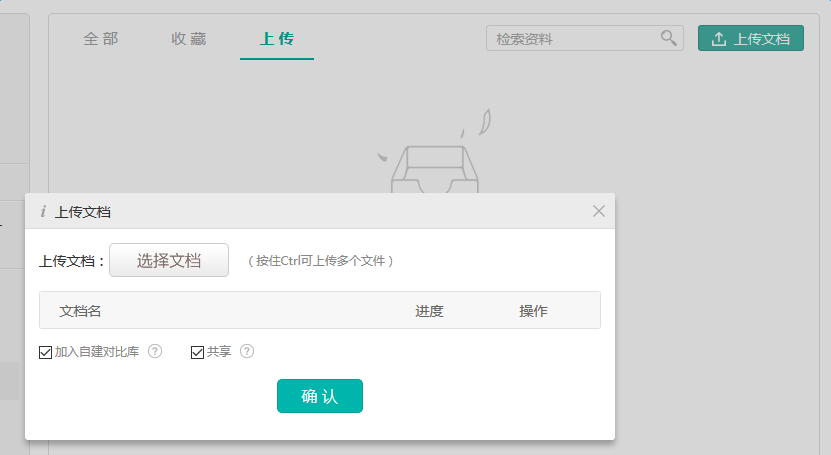 1.点击上传文档
2.选择本地文件
3.加入自建库之后能够让检测结果更精准
加入共享后的文档,会加入到推荐库
六  自建对比库
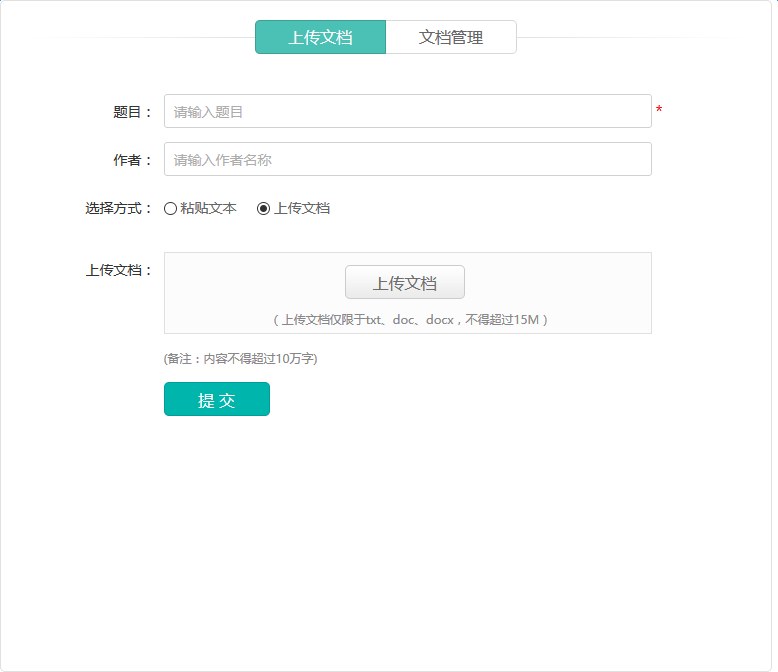 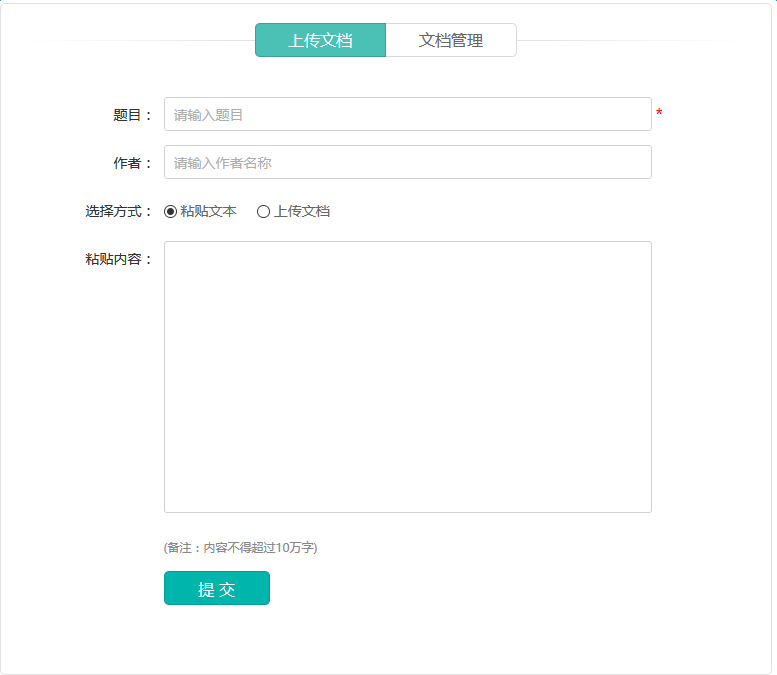 1.输入题目,作者
3.点击提交,即可添加到对比库,对比库可使论文检测更精准
2.选择粘贴文档或者上传文档的方式
七  管理对比库
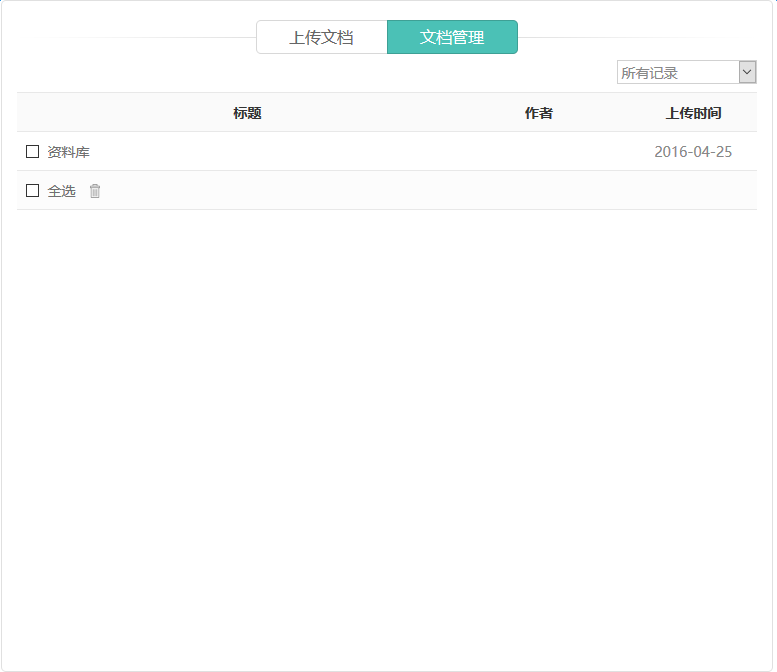 时间筛选
选择删除
笔杆的资料搜集是:

1. 基于大数据分析系统，优先推荐高校文献，优先导师文献

2. 3亿参考文献元数据，10亿引文数据，你的参考资料一网打尽。

3.支持自建资料库,一站式管理你的资料
总结
下一步
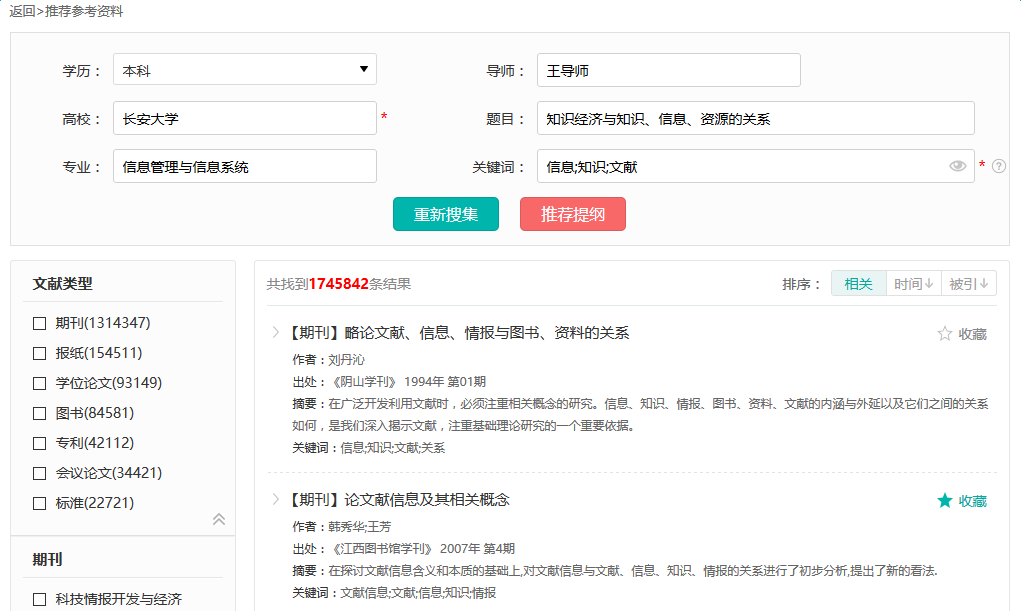 点击推荐提纲
D
推荐提纲
一  重新推荐
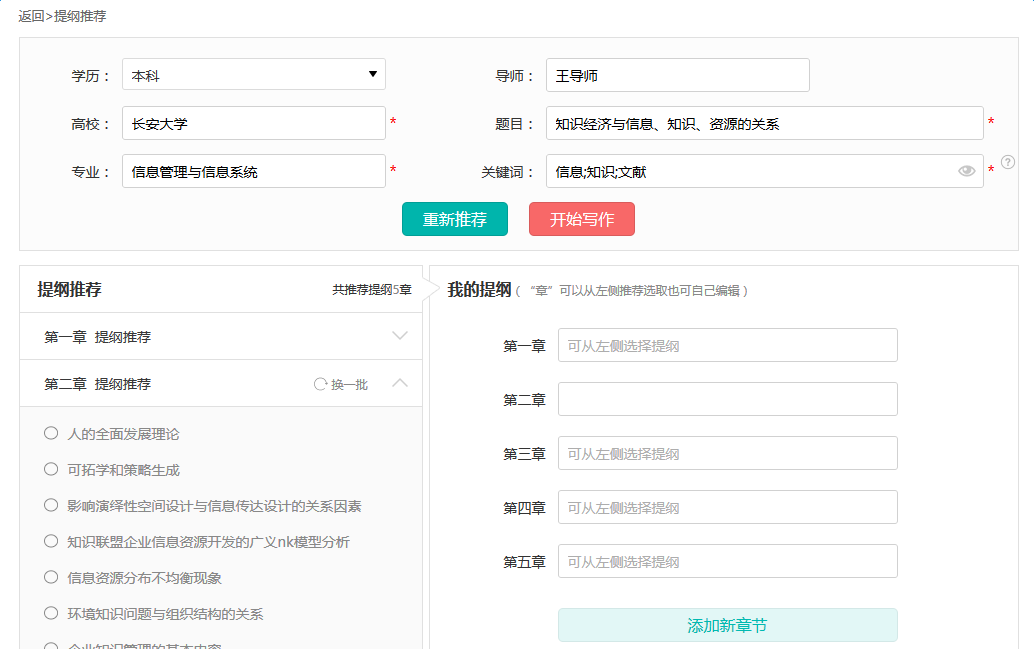 修改论文信息,点击重新推荐,再次得到个性化的提纲推荐
二  填写我的提纲
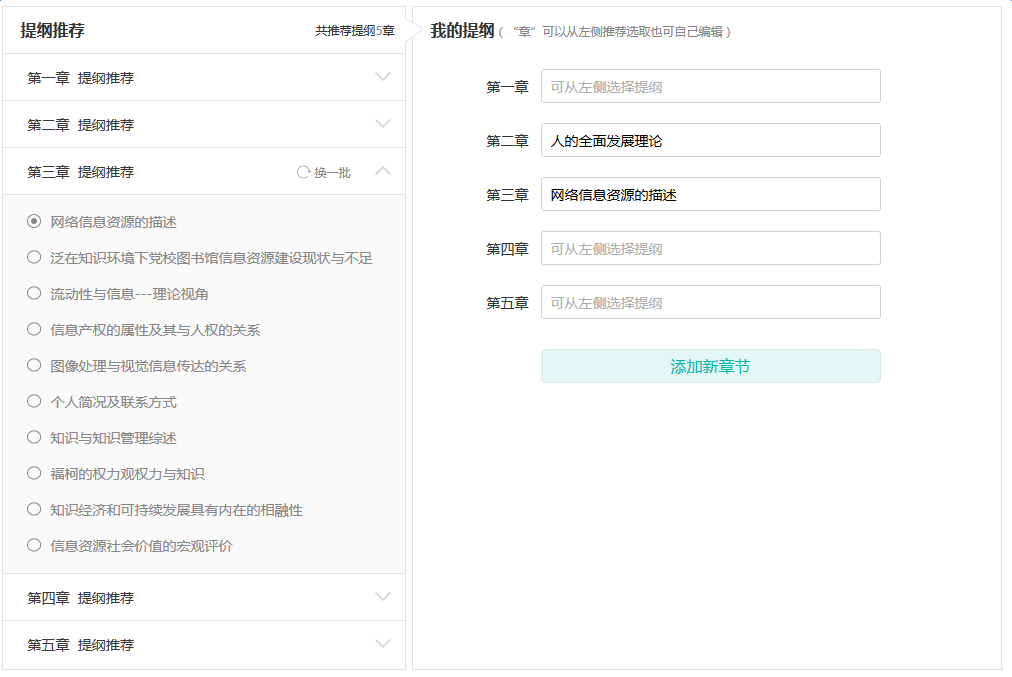 自己编辑
点击选取
三  增添我的提纲
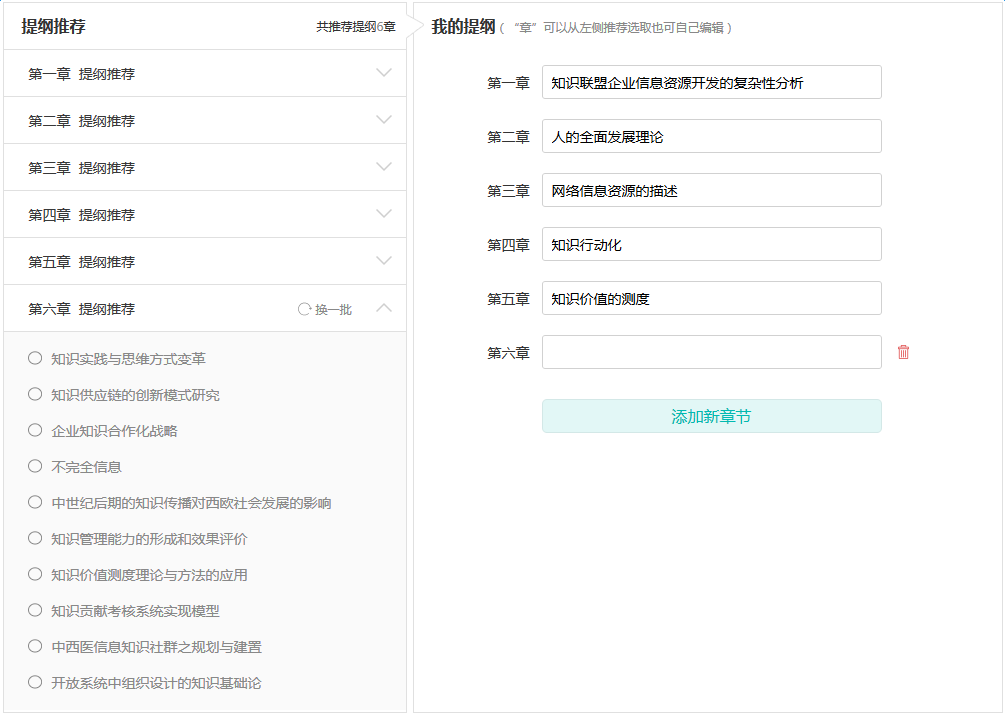 2.自动出现第六章以及第六章的推荐提纲
3.删除章节
1.添加新章节
笔杆的提纲推荐是:

1. 平均每一篇论文有999种思路，总共3000万优秀提纲推荐库。

2. 激发写作灵感，思路提示， 一键告别写作断片的窘境。

3. 根据写作方向，动态推荐，只推荐你想的。
总结
下一步
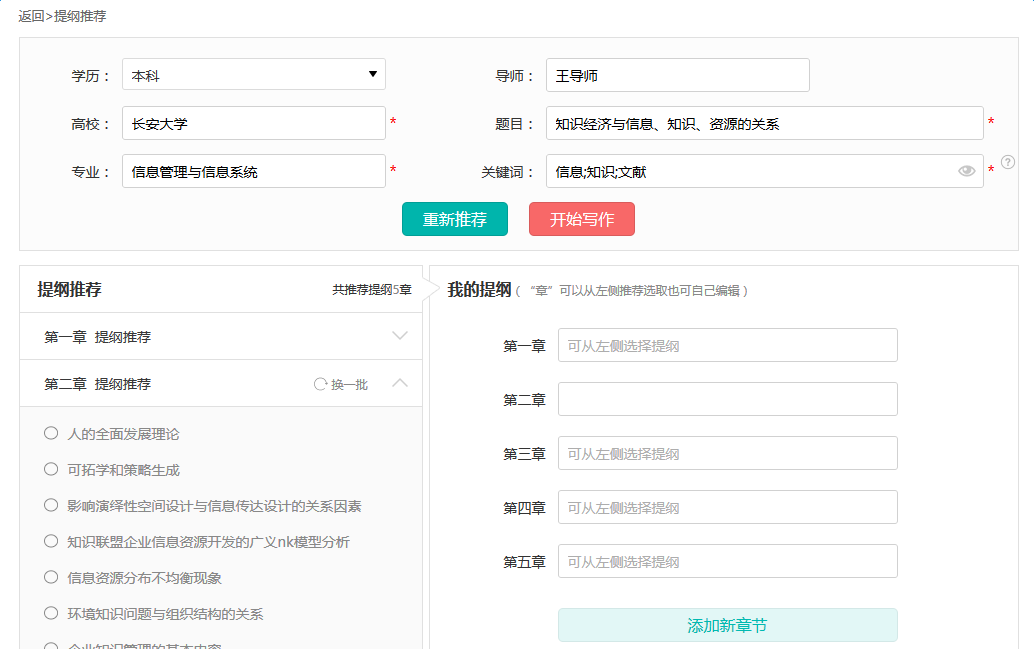 点击开始写作
E
在线写作
一  写作页面
保存文章、预览文章、导出文章（支持word、PDF）
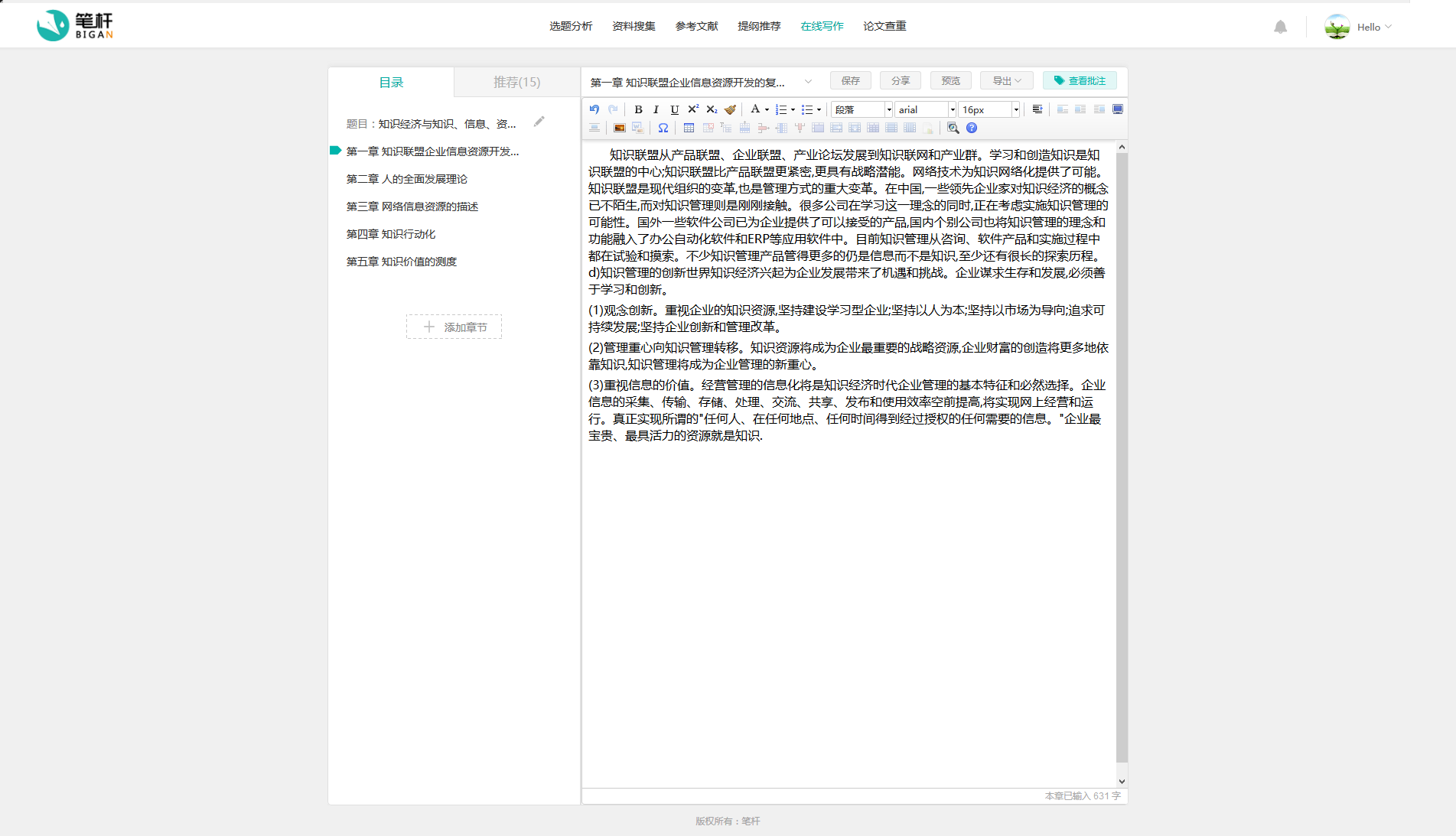 编辑工具栏
编辑、修改、增加、切换章节
写作区域
二  章节切换
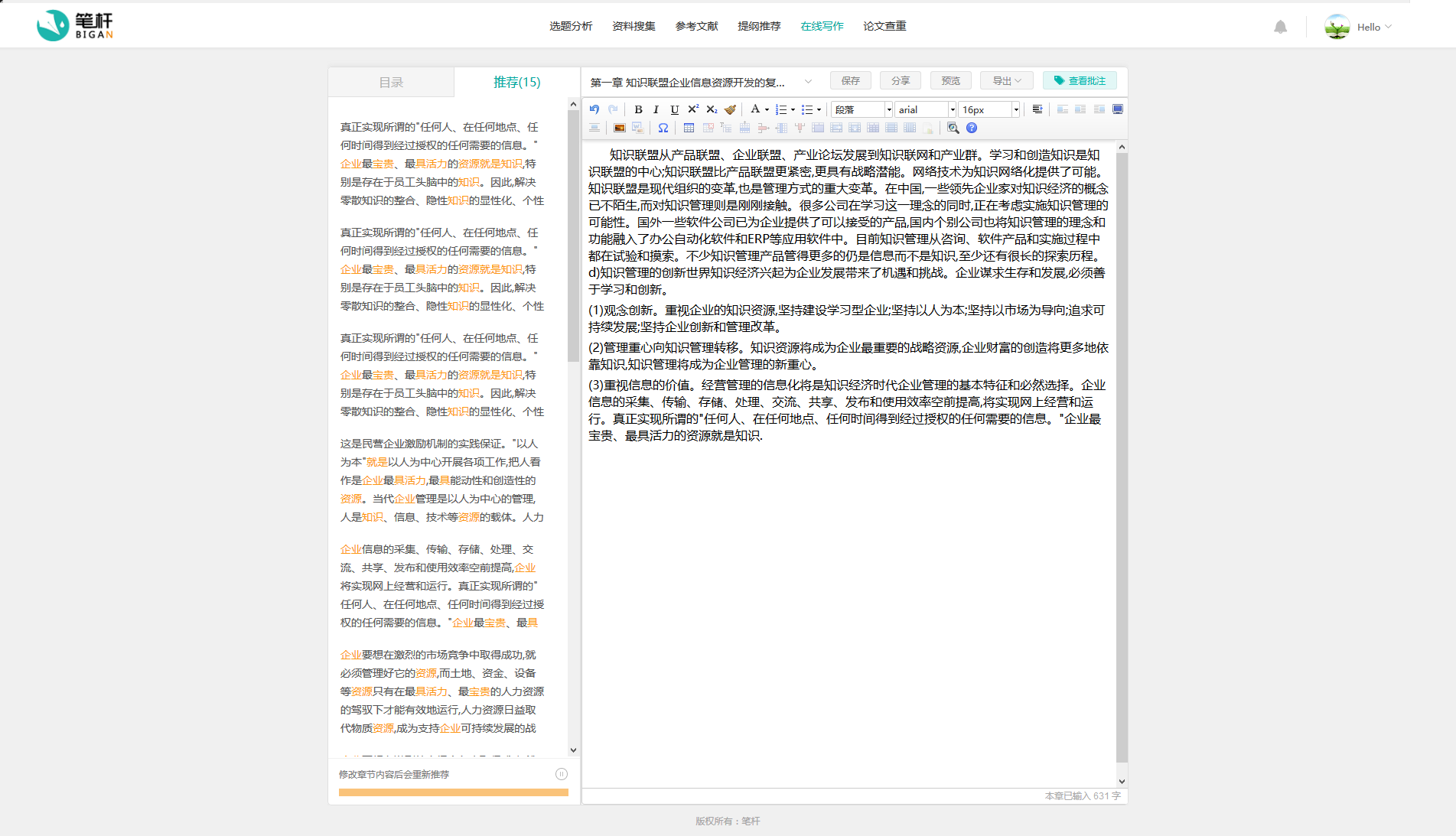 点击置顶按钮，该内容会一致存留
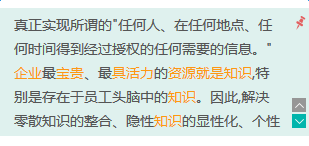 翻页按钮
根据您输入的内容，自动推荐相关知识
可关掉推荐
二  写作推荐
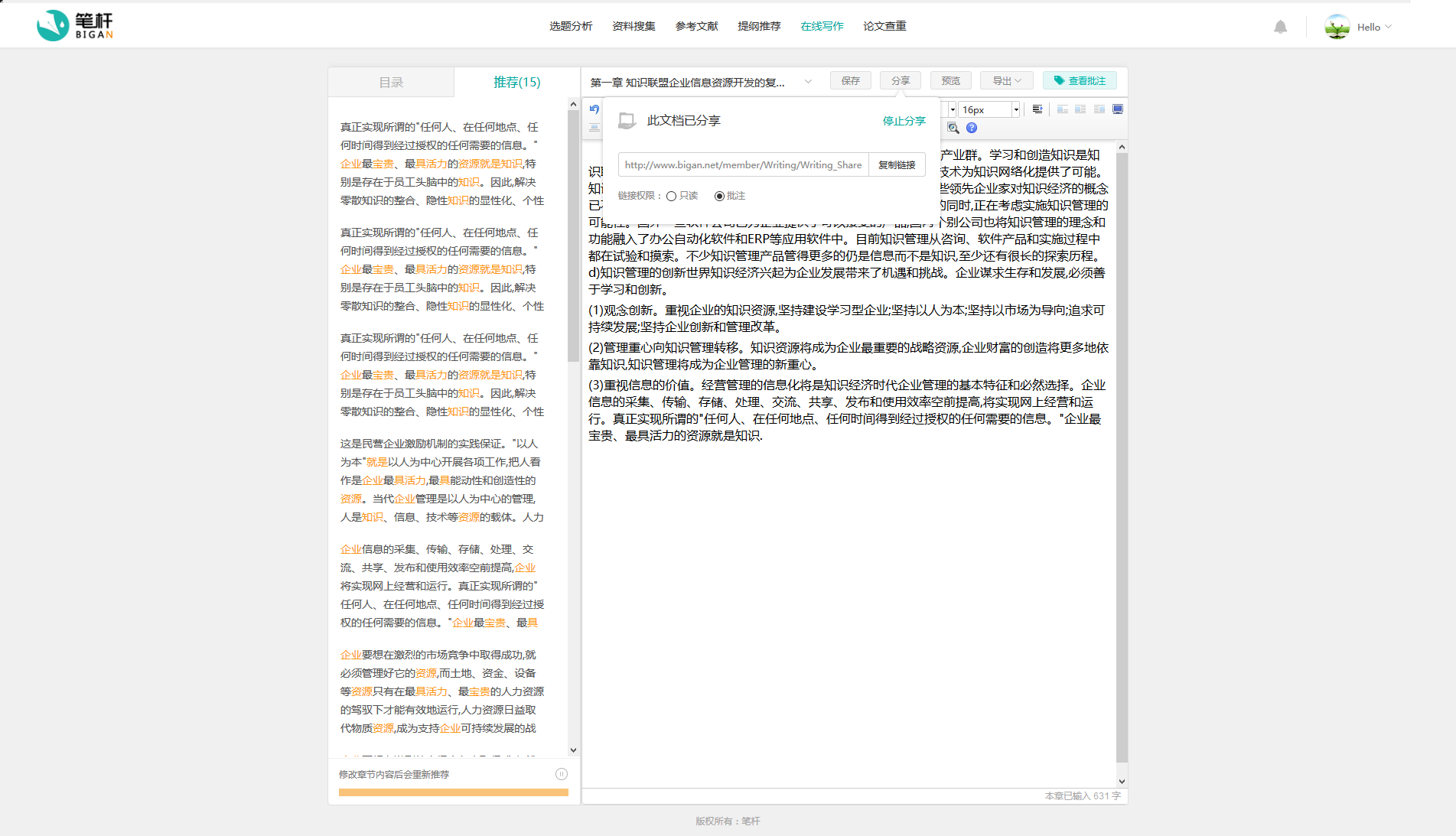 点击分享按钮，选择只读或者批注模式，复制链接发送给其他人
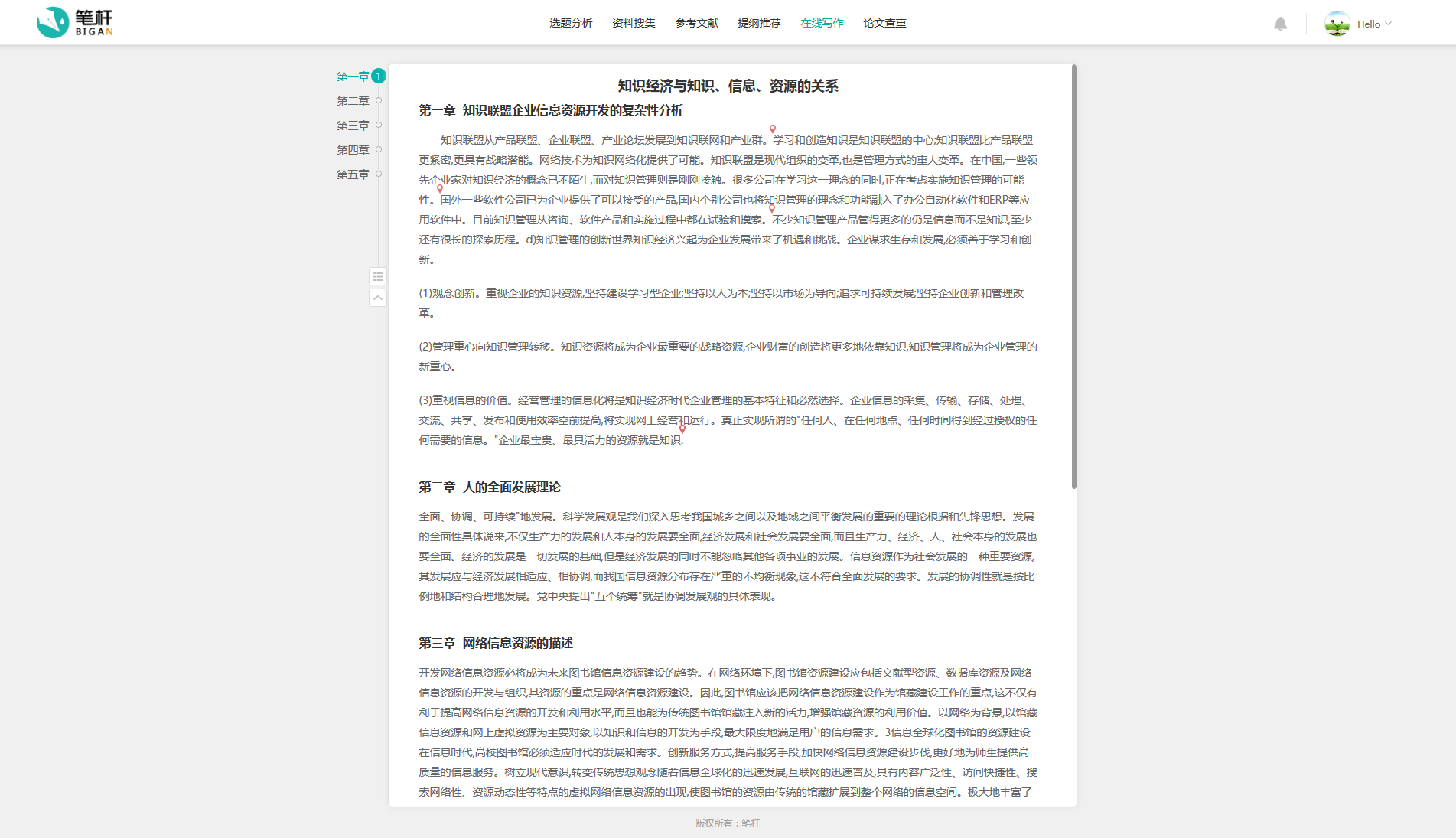 分享给其他人进行批注
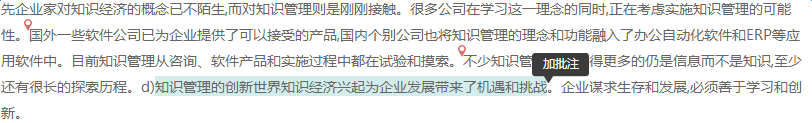 三 导出
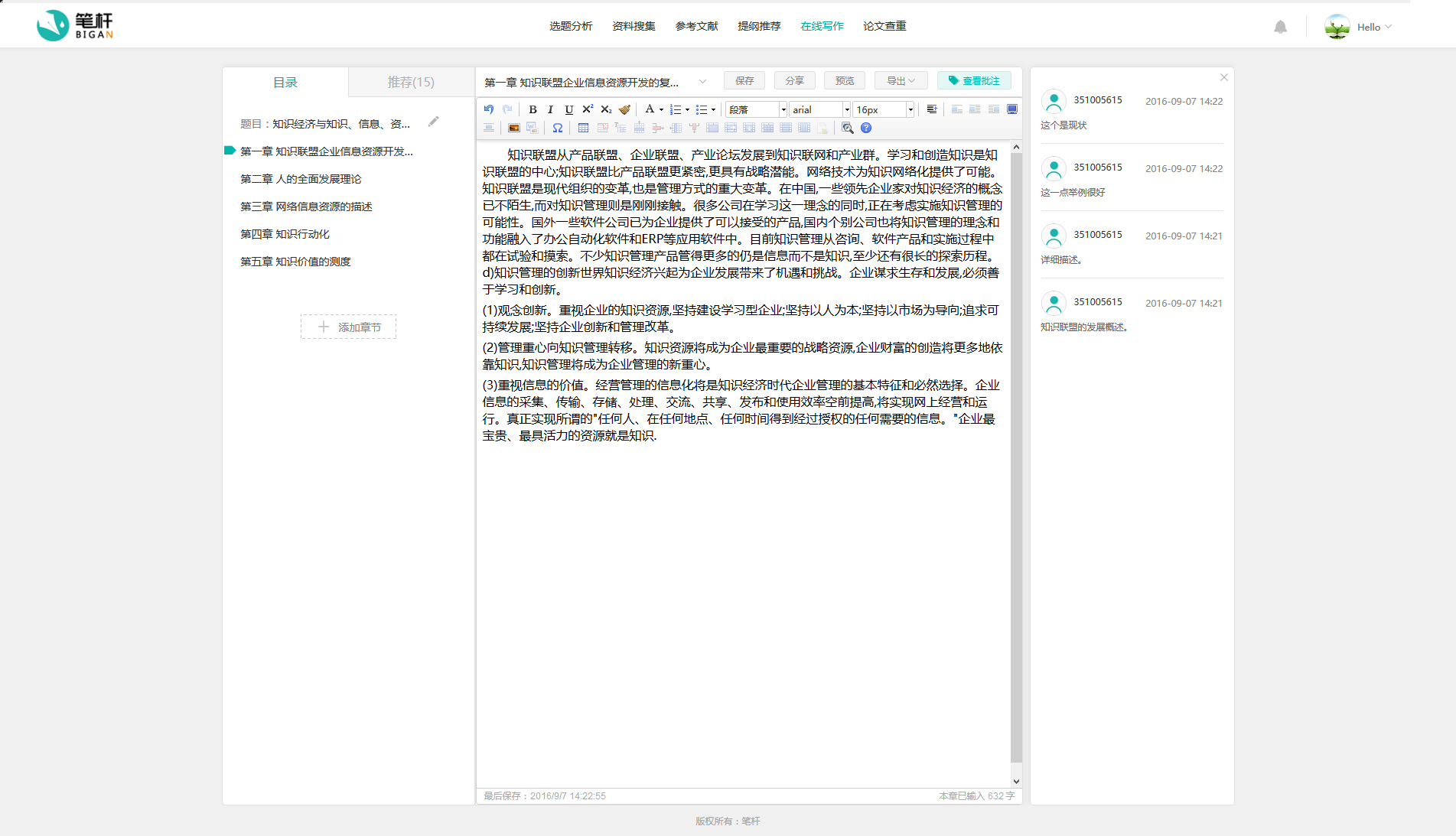 点击切换只看某个用户或者看全部用户的批注
点击查看批注
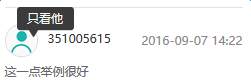 显示所有批注
笔杆的在线写作是:

1. 300亿知识片段，智能提示

2. 云端时时备份确保论文安全无忧。
总结
F
参考文献
一  参考文献
分为格式生成和格式规范两个部分，当前是格式生成
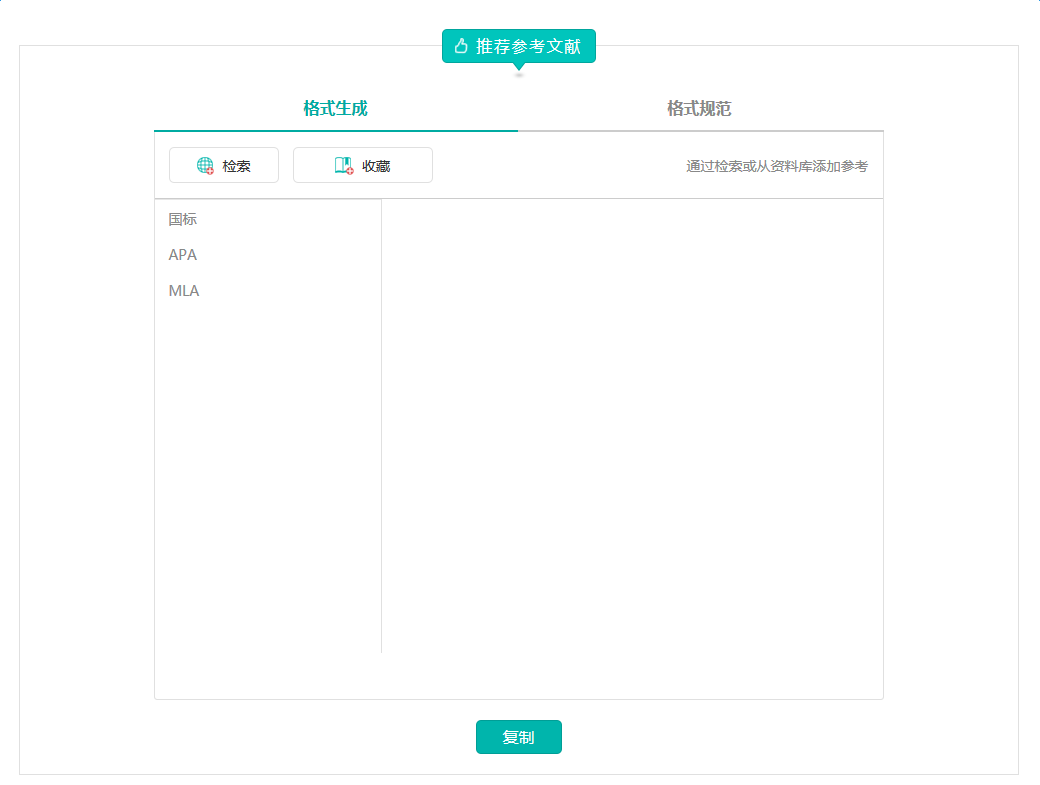 1、添加参考文献。可通过检索或者我的收藏进行添加
二 添加文献
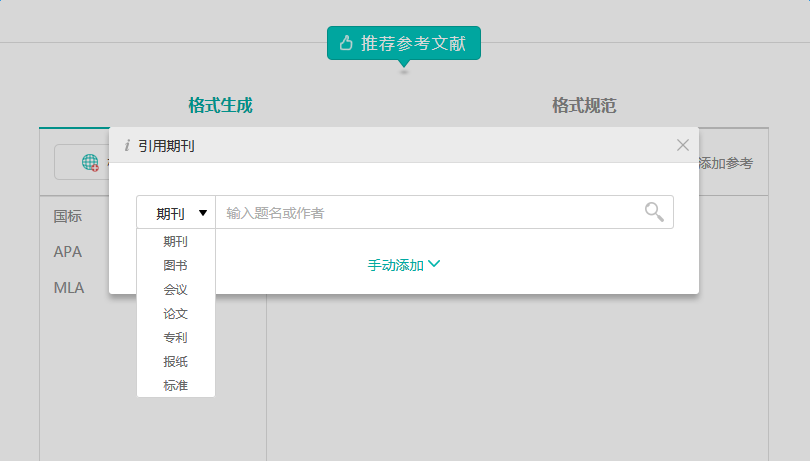 搜索自动添加
手动添加
2、搜索添加。选择文献类型
三 搜索添加
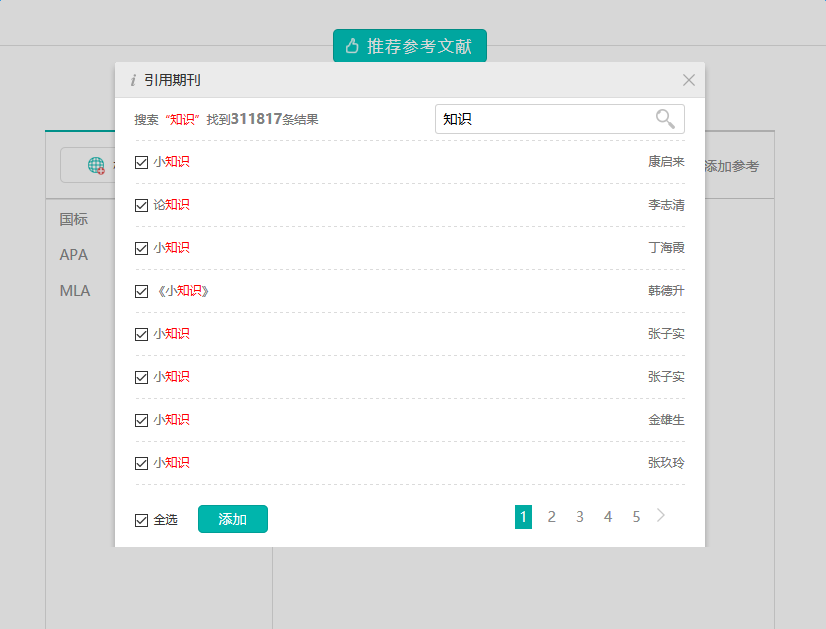 输入内容，继续搜索
搜索添加。选中文献，点击添加按钮即可添加到参考文献输入框
四 手动添加
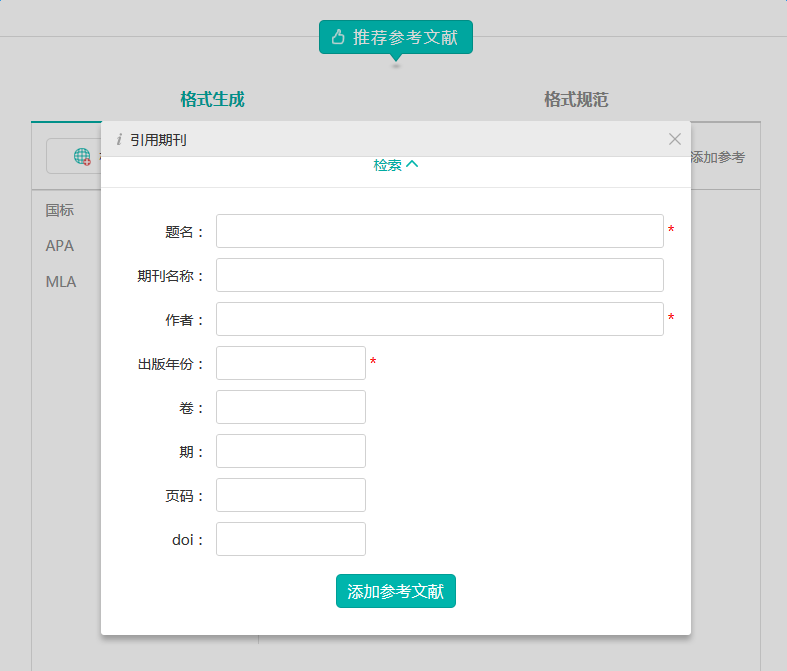 手动输入文献信息,进行添加，题名、作者、年份必填
五  添加我的收藏
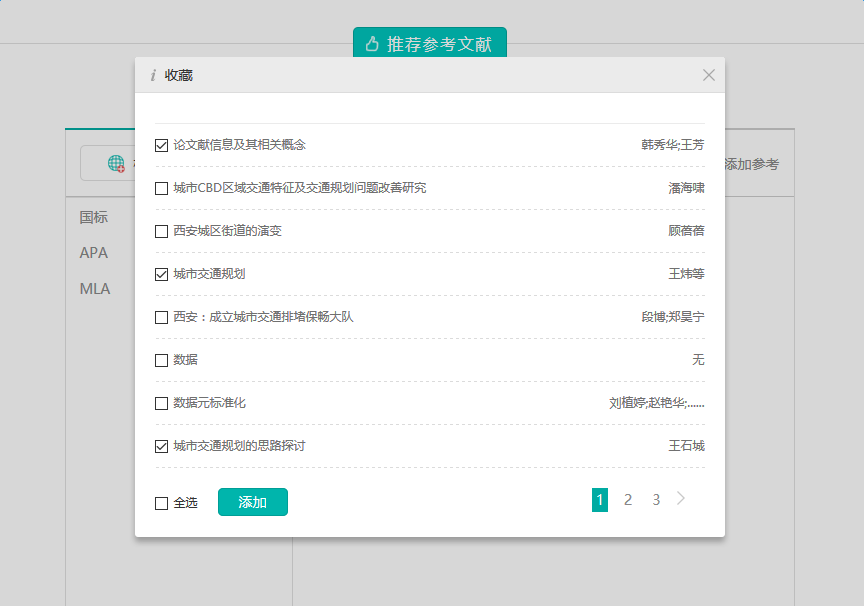 添加我收藏的文献
六  切换格式
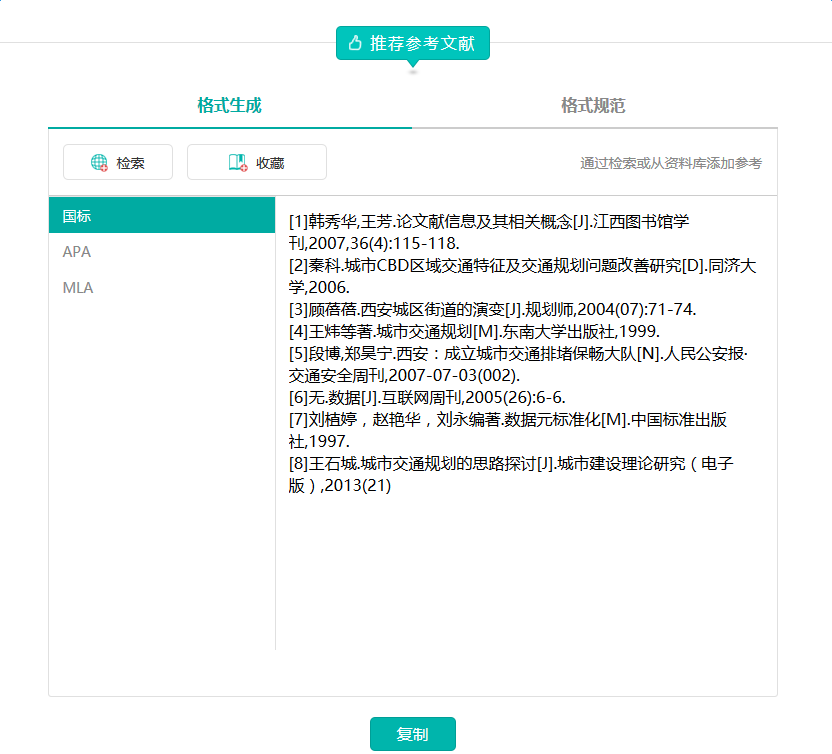 点击切换参考文献的格式
添加之后的文献出现在参考文献输入框
七  格式规范
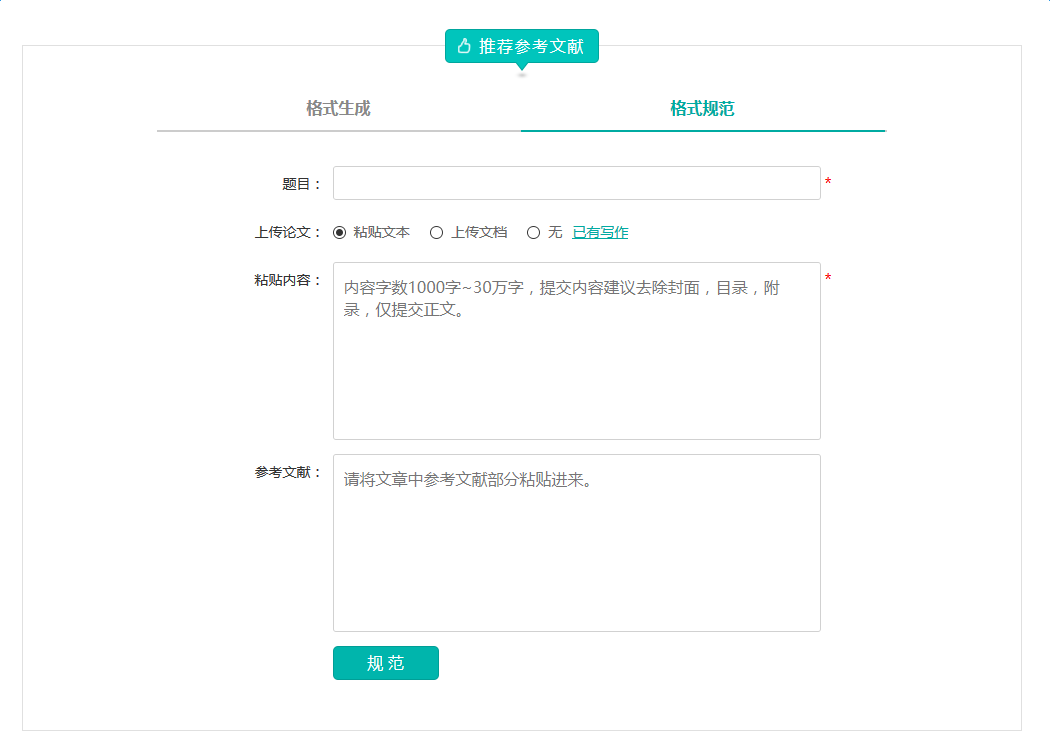 当前是格式规范
输入题目
上传论文可选择粘贴文本、上传文档、不填或者使用已有写作四种方式
参考文献输入框
点击规范，到规范结果页面
八  规范结果
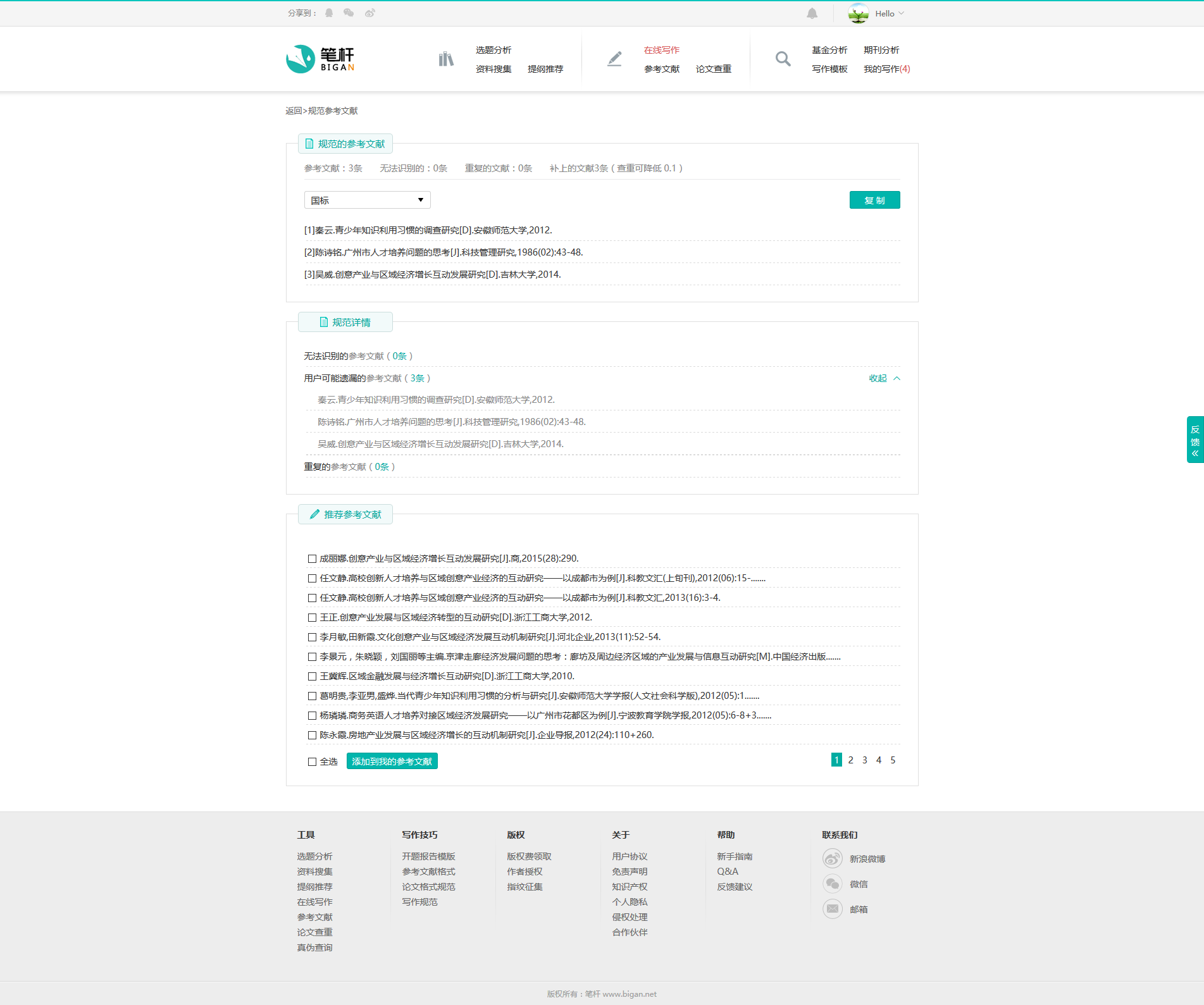 规范完成的参考文献
规范文献的统计和详情
推荐的参考文献
选择文献，添加按钮
九  添加我的参考文献
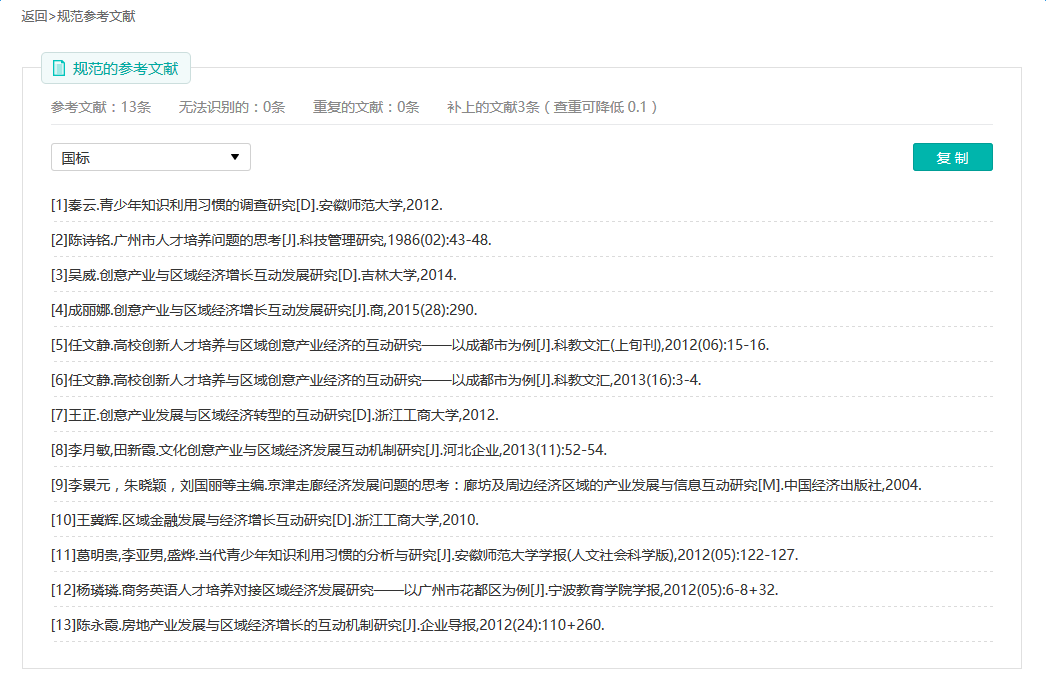 切换参考文献格式
点击复制即可
添加的参考文献
十  文献规范记录
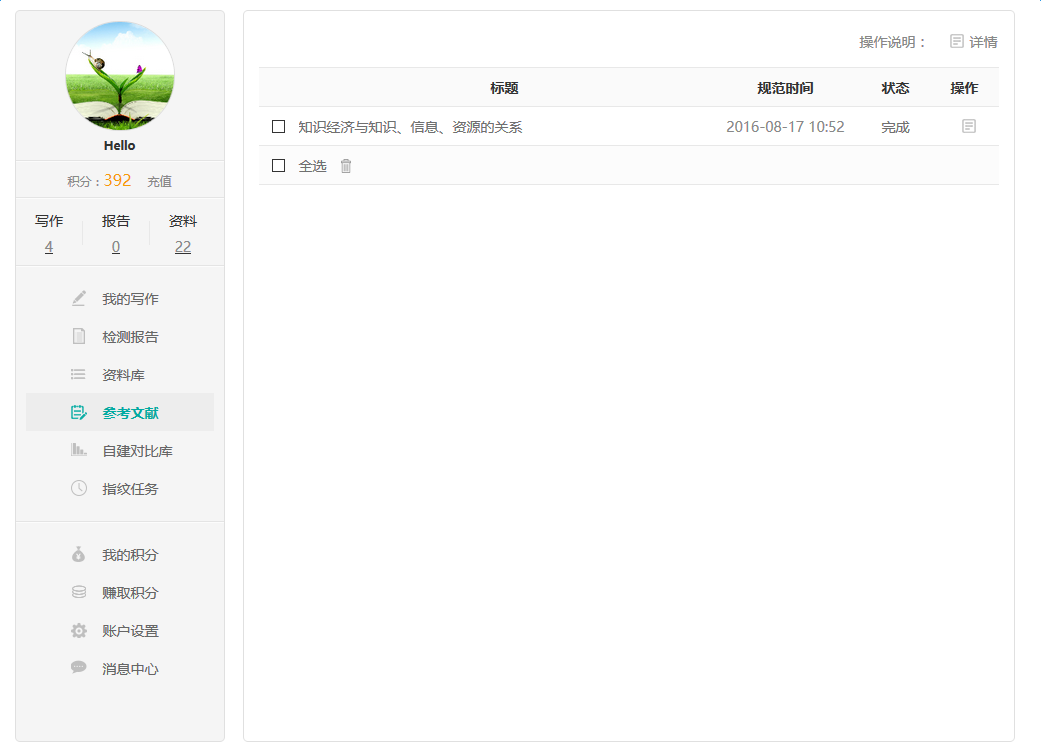 点击查看规范结果
参考文献的规范记录
笔杆的参考文献是:

1. 丰富的参考文献格式，8亿标准参考文献格式任意导出。

2. 自定义参考文献字段，想怎么加就怎么加。

3. 参考文献查漏和调优
总结
`
G
论文查重
一  粘贴方式
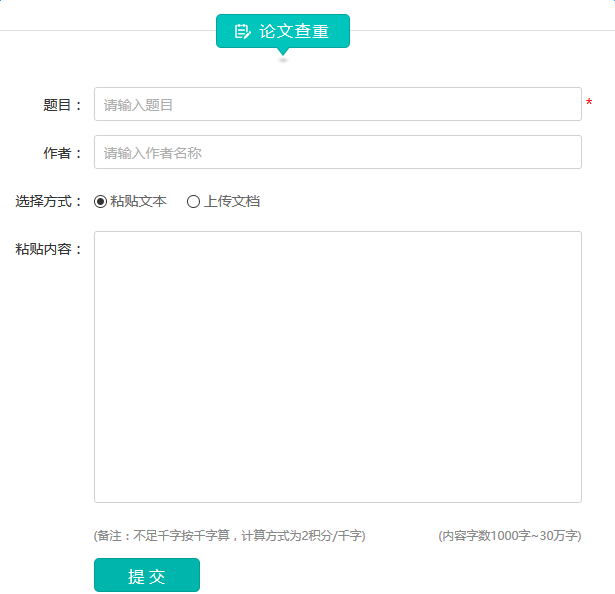 1.输入您要查重的论文题目和作者
2.选择方式
粘贴方式
二  上传方式
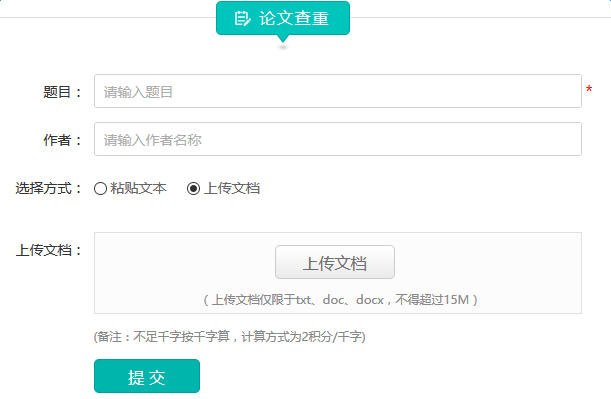 上传方式
三 检测报告
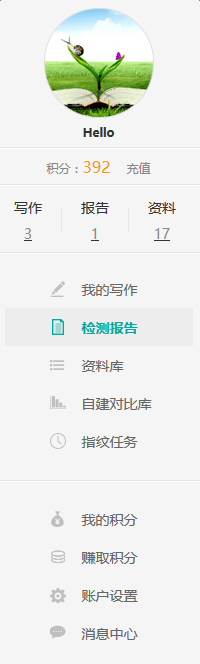 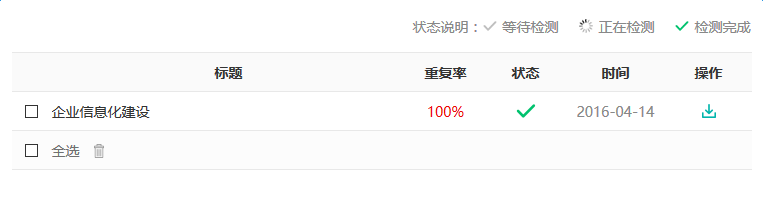 1.查看检测状态

2.查看重复率

3.下载检测报告
笔杆的论文查重是:

1. 论文查重系统对比库包括期刊指纹数据库，学位论文指纹数据库，会议论文指纹数据库，图书指纹数据库，网页指纹数据库等海量对比指纹数据库。

2. 几秒钟就可以出报告，安全可靠，原文上传之后即被转换成加密指纹，不存在原文泄漏担忧
总结
H
基金/期刊分析
一  基金分析
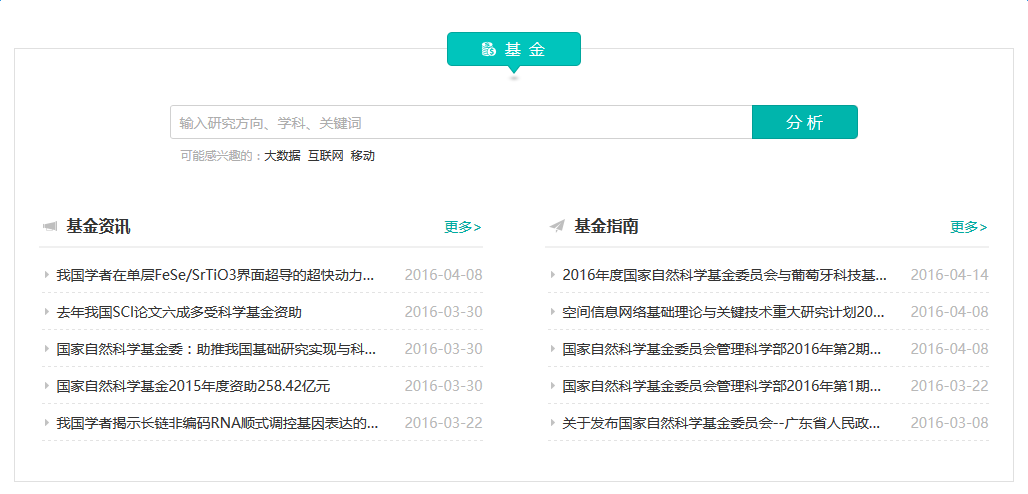 输入你想要了解的研究主题
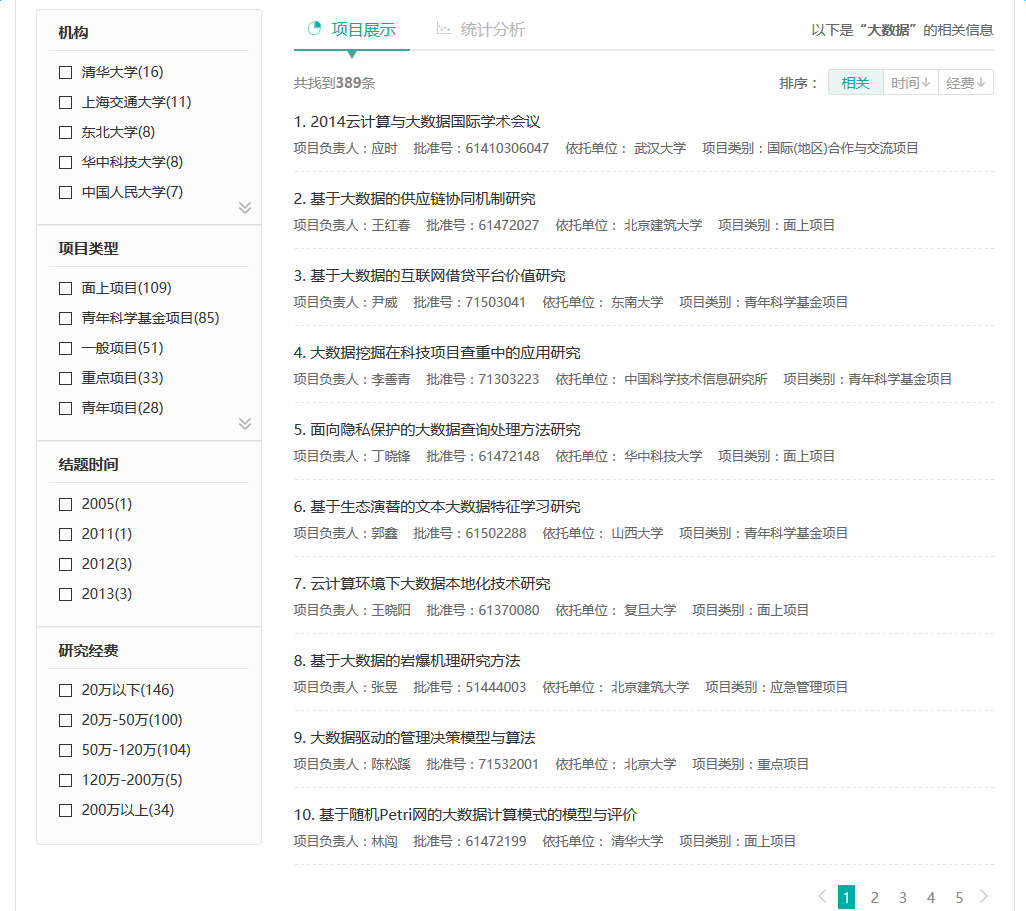 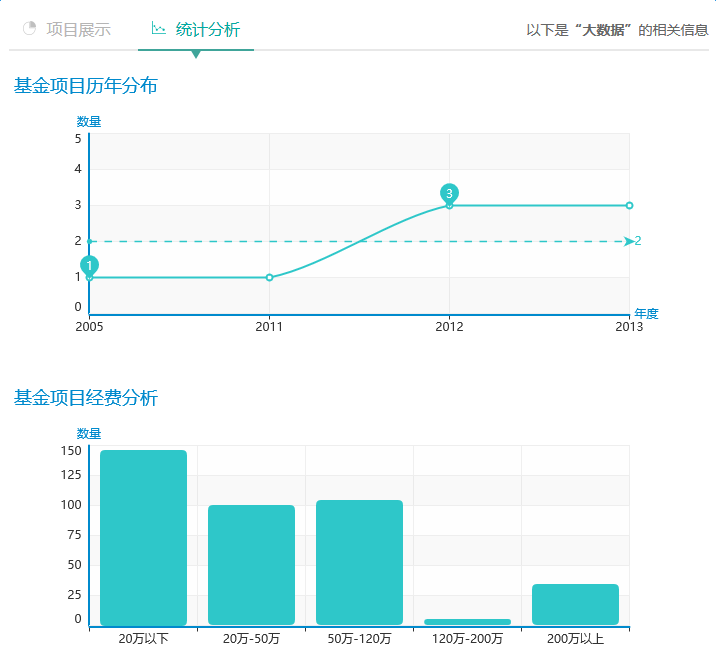 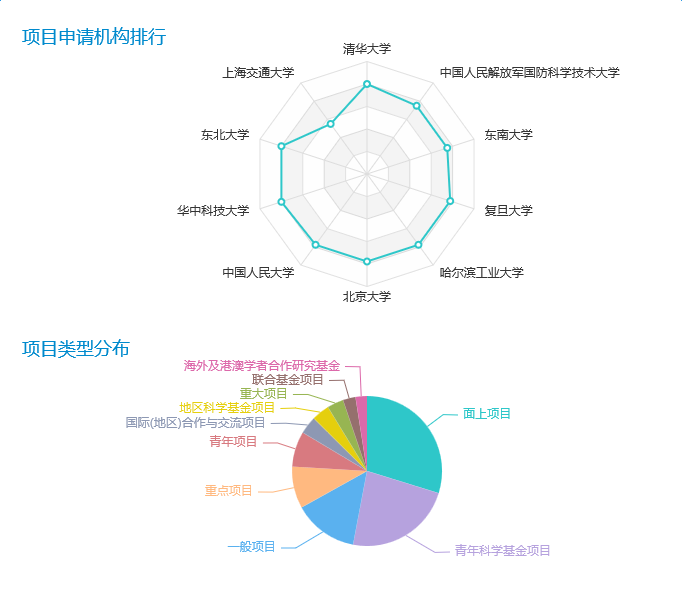 H
基金/期刊分析
二  期刊分析
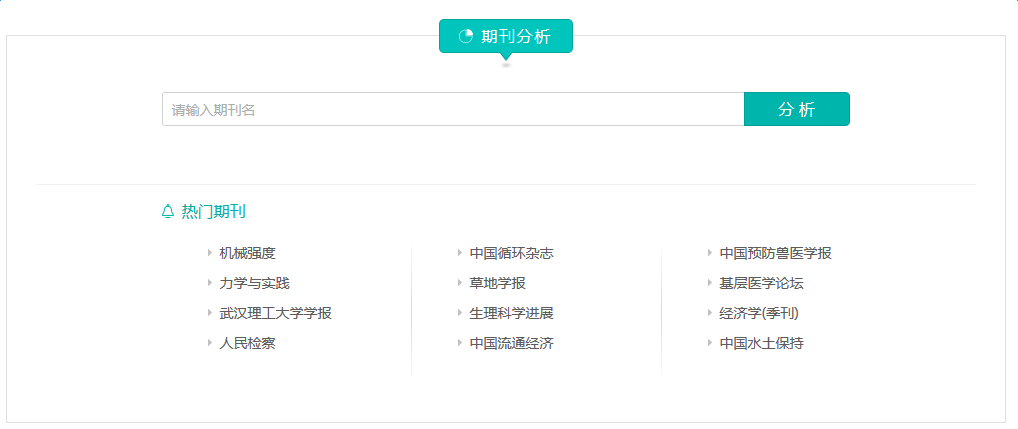 输入期刊名称
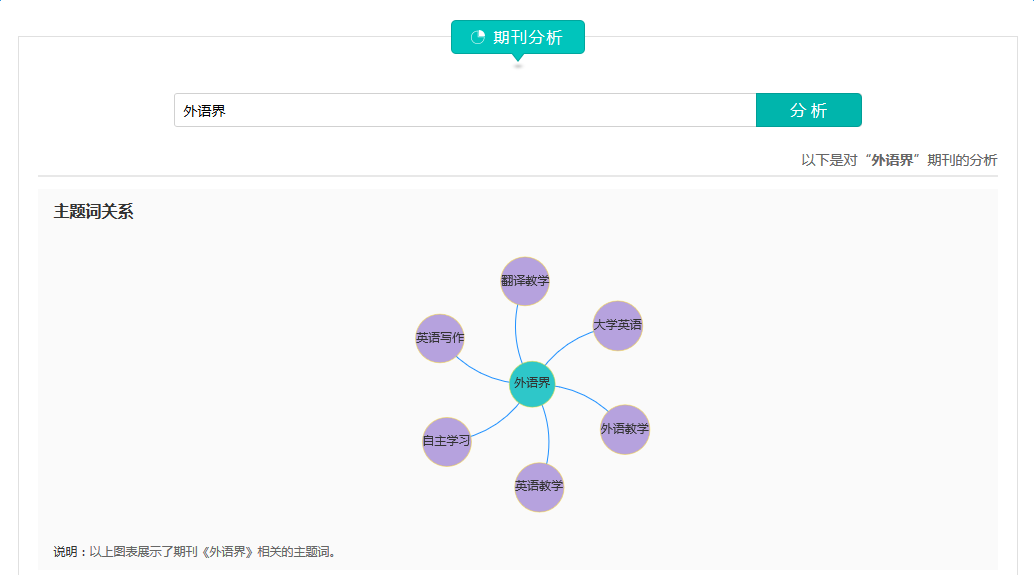 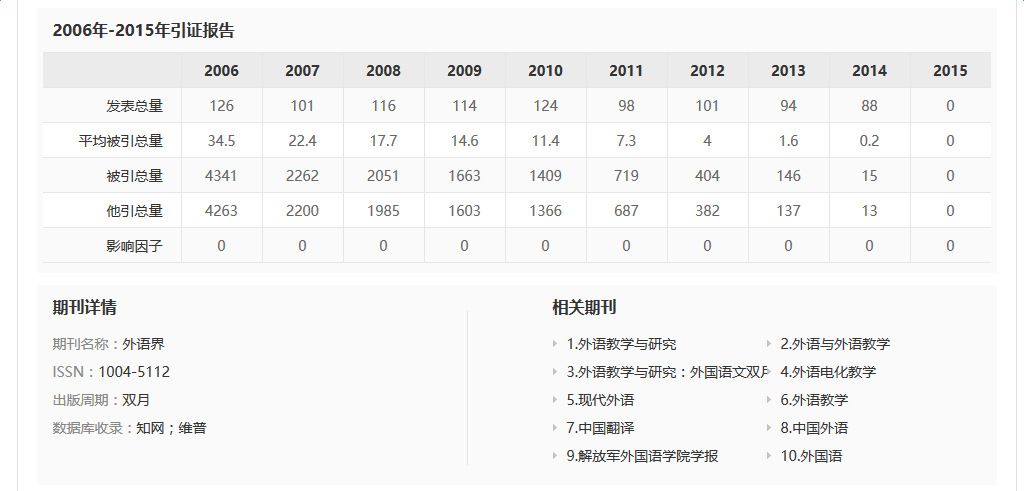 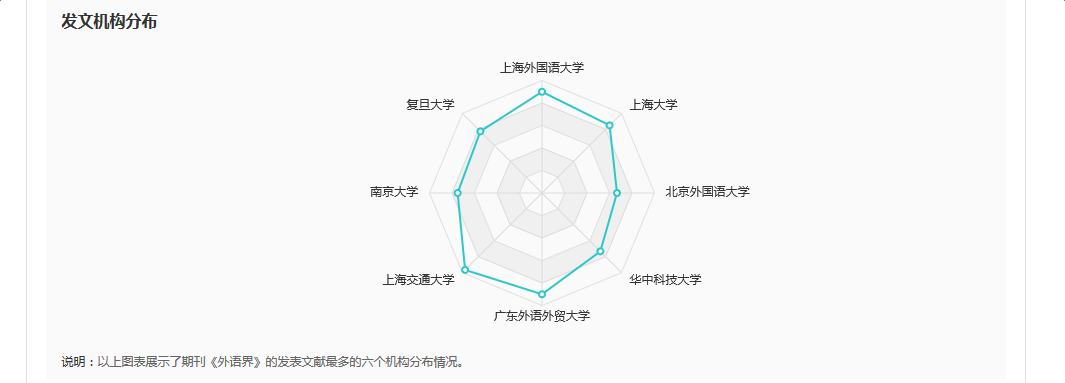 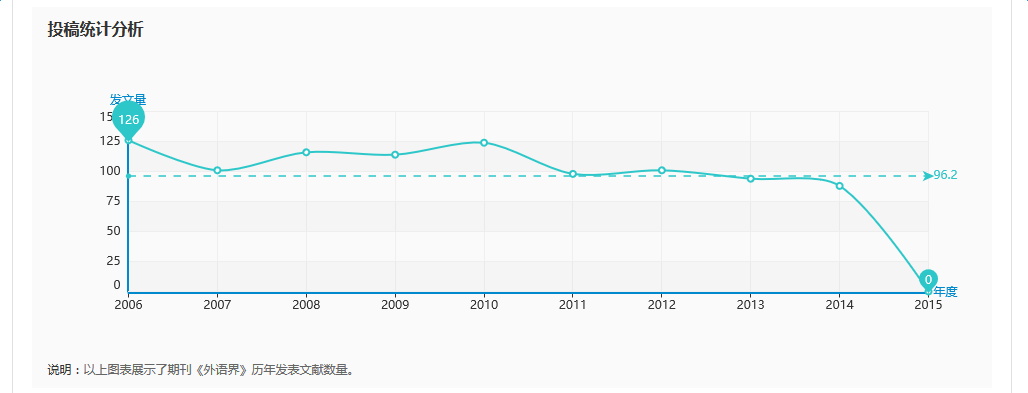 笔杆的基金和期刊分析:

1. 提供学术热点分布，学术态势走向预测,告诉什么项目更容易申请到资金支持

2. 数据分析可视化,清晰易懂
总结
I
写作模板
一  写作模板
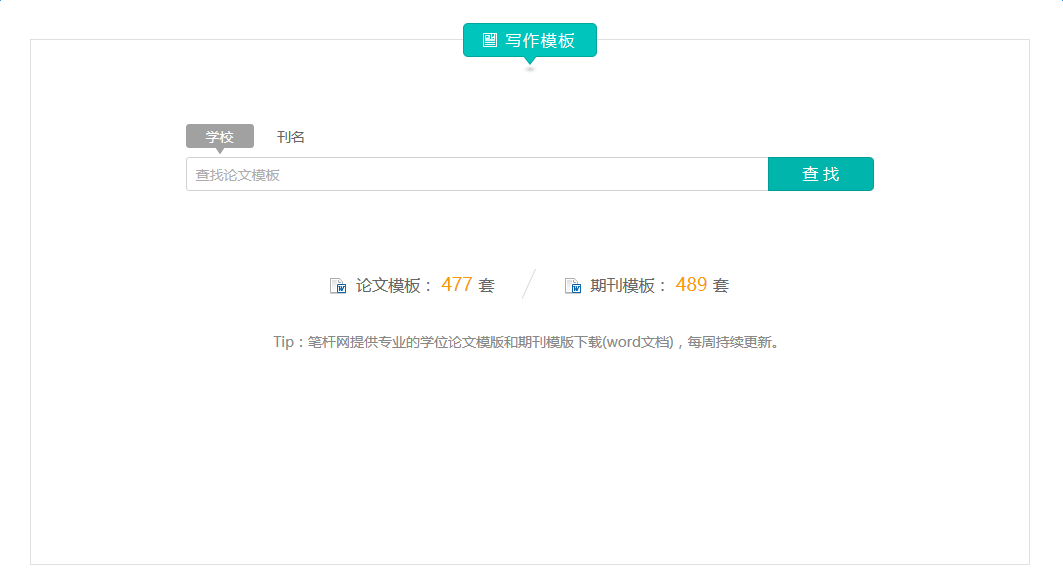 点击学校或者刊名,输入相应的名称
二  下载模板
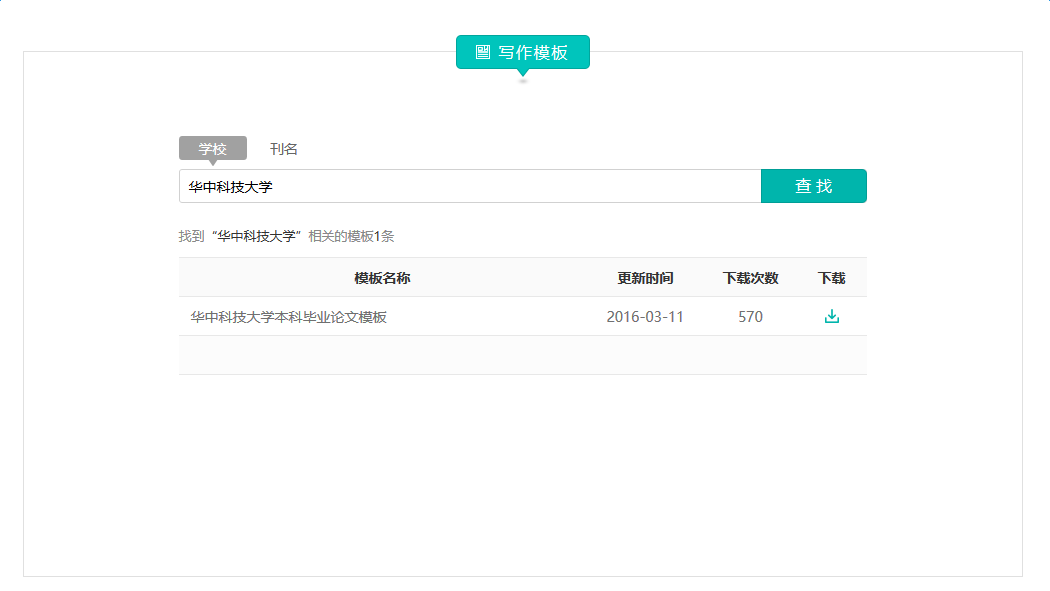 点击下载
笔杆的写作模板:

1. 提供专业论文模板下载

2. 每周更新
总结
其他
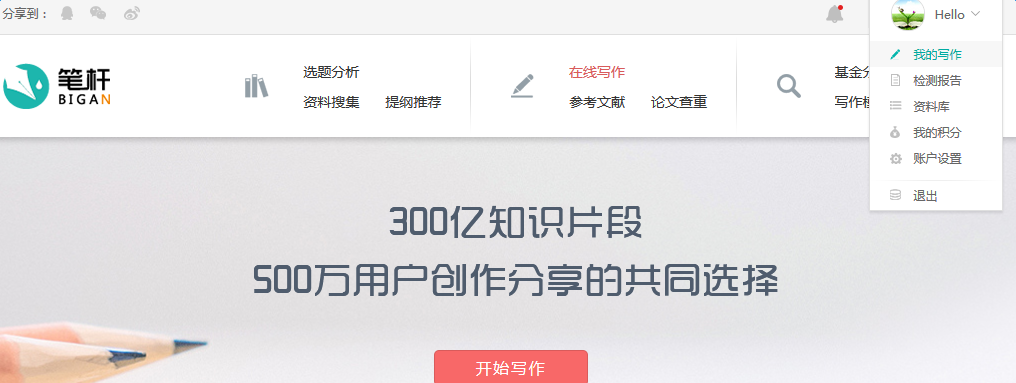 点击任何一项均可进入个人中心
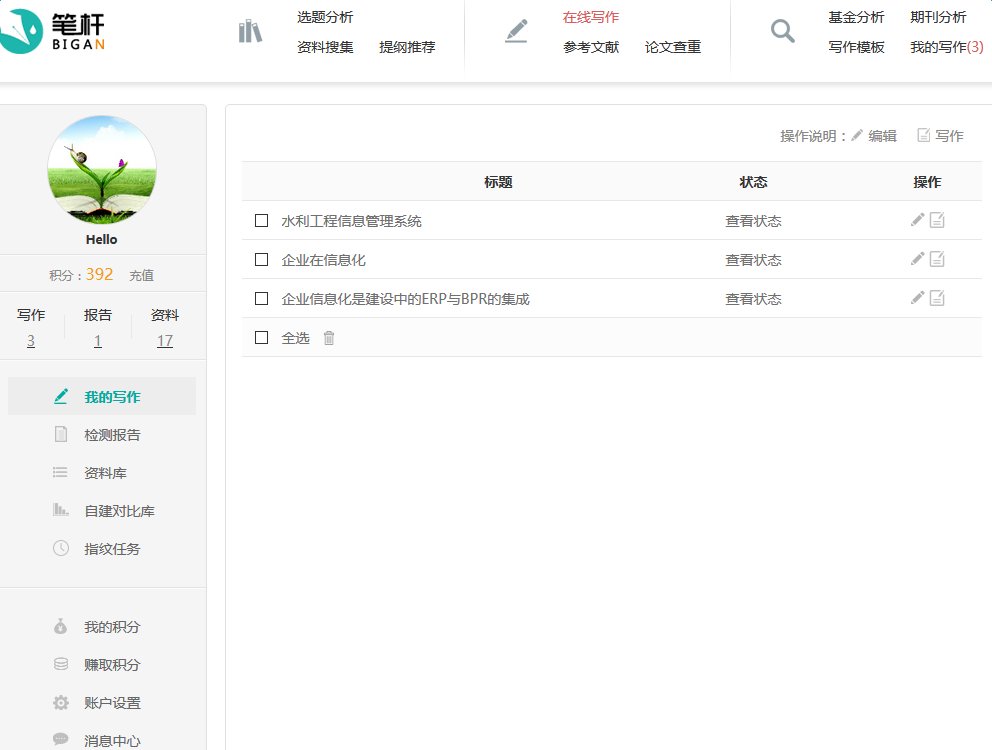 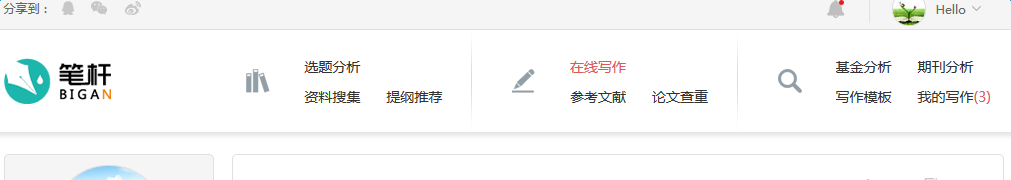 点击笔杆logo即可轻松回到笔杆网首页
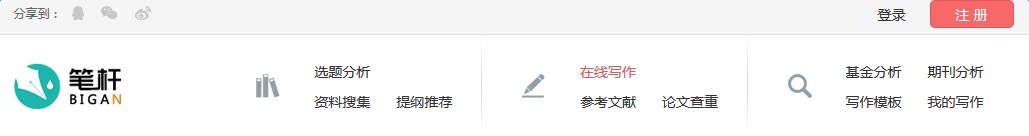 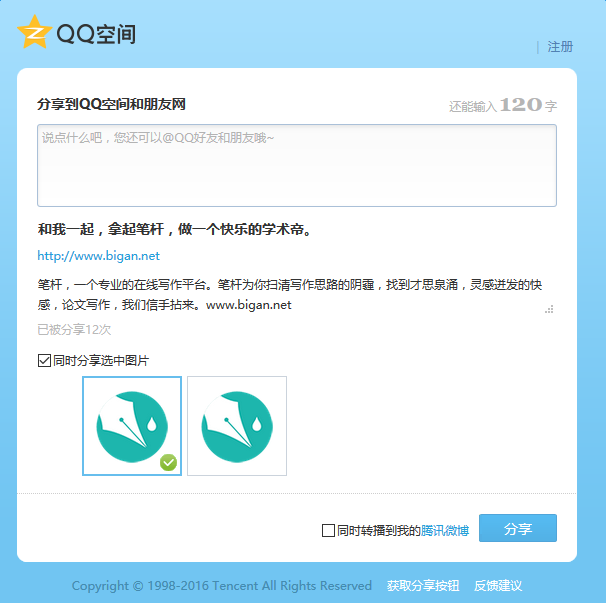 如果你觉得我们的网站不错,你可以点击分享到QQ,微信或者新浪微博
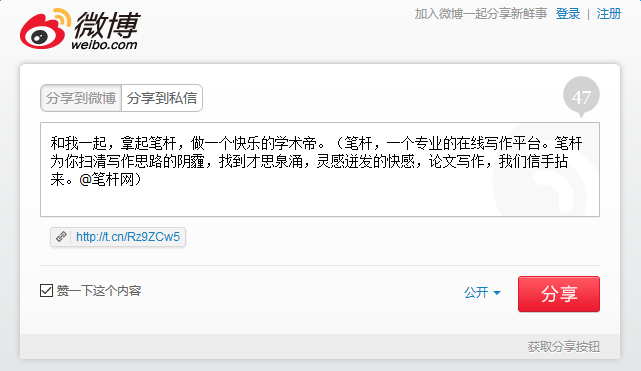 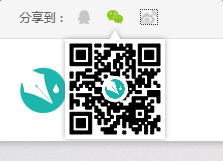 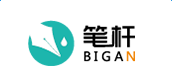 Thanks